МБДОУ «Ромодановский детский сад комбинированного вида»
Социально-значимый проект
«Славься, Родина малая моя»
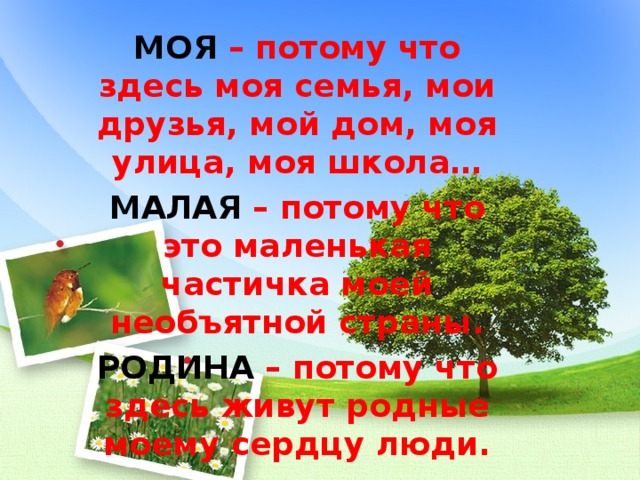 .
Разработала:
воспитатель высшей квалификационной 
категории
Баулина Светлана Николаевна
Цель проекта: 
Создать условия для развития у детей любви к родному дому,  семье, родным местам, к малой родине, к её истории, желания беречь и умножать её богатства. Формировать  краеведческие представления, обогащать кругозор детей конкретными сведениями о природе, людях, их профессиях
Задачи:
Обогатить знания о достопримечательностях родного посёлка.
Закреплять знания о жизненно важных объектах родного посёлка. 
Воспитывать гордость за людей, прославивших наш поселок 
Пробудить добрые чувства, интерес к месту, принимать посильное участие в  социально значимых мероприятиях 
 Привлечение родителей к сотрудничеству с ДОУ.
Активизация творческого потенциала детей и родителей.
Развитие познавательного интереса дошкольников к профессиям родителей
Обеспечение эмоционально насыщенного положительного и благоприятного  климата в группе, взаимоотношениях между семьей и сотрудниками детского сада.
Этапы
1 этап – Подготовительный
Разработка стратегии реализации проекта.
Создание условий для самостоятельной деятельности:
Фотоинформация - «Достопримечательности моего родного посёлка».
Опрос и беседа с детьми «Что такое семья?», «Моя семья»
Подборка художественной литературы по тематическим блокам: «Моя семья», «Детский сад», «Малая родина».
Конспекты познавательных занятий, бесед.
Чтение художественной и познавательной литературы
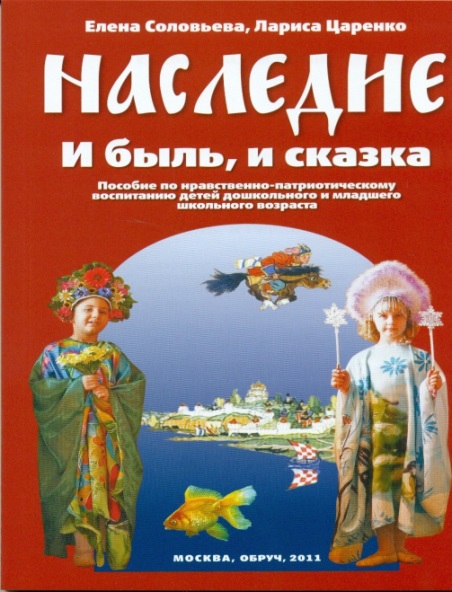 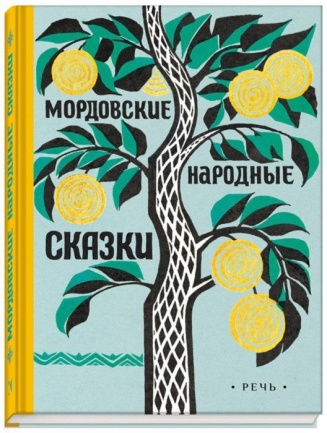 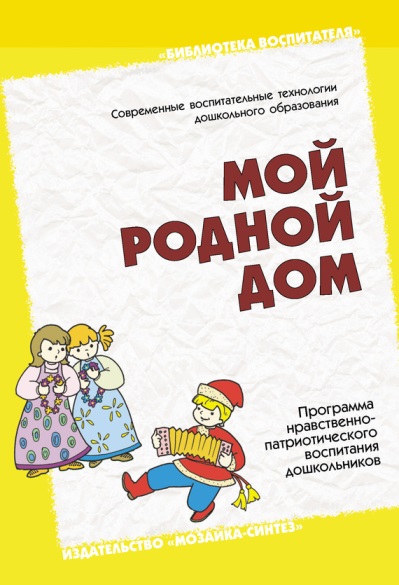 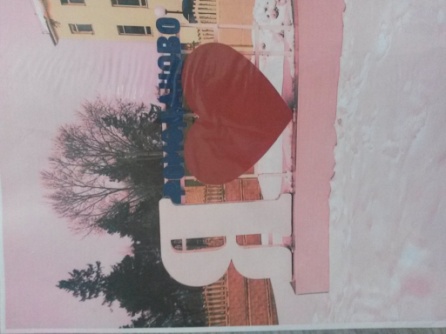 2 этап – Основной.
Познавательно – исследовательский.
Создание книжек -малышек «Ромоданово вчера, сегодня, завтра»  «Вот моя улица, вот мой дом родной»
Рассматривание книг и фотографий о Мордовии, Саранске, п. Ромоданово и их  достопримечательностях 
Настольная игра – путешествие «Дорога от 
дома до детского сада»,
Создание альбомов и презентаций на тему
«Моя семья», «Мой поселок», «Профессии
 на селе»
Сотрудничество с родителями.
Подбор материала на тему «Их именами 
названы улицы Ромоданово»
 Участие детей в социально-значимых 
мероприятиях.
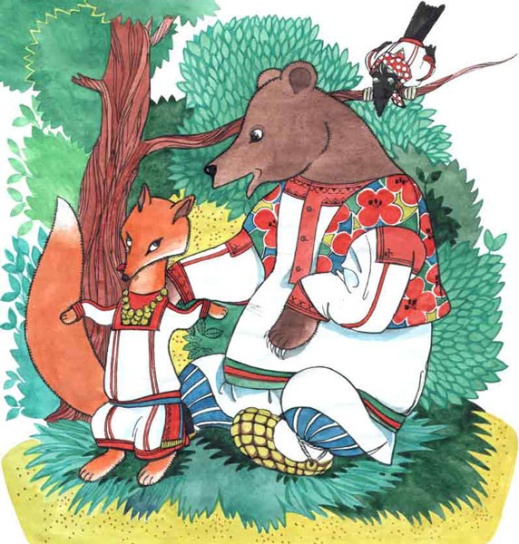 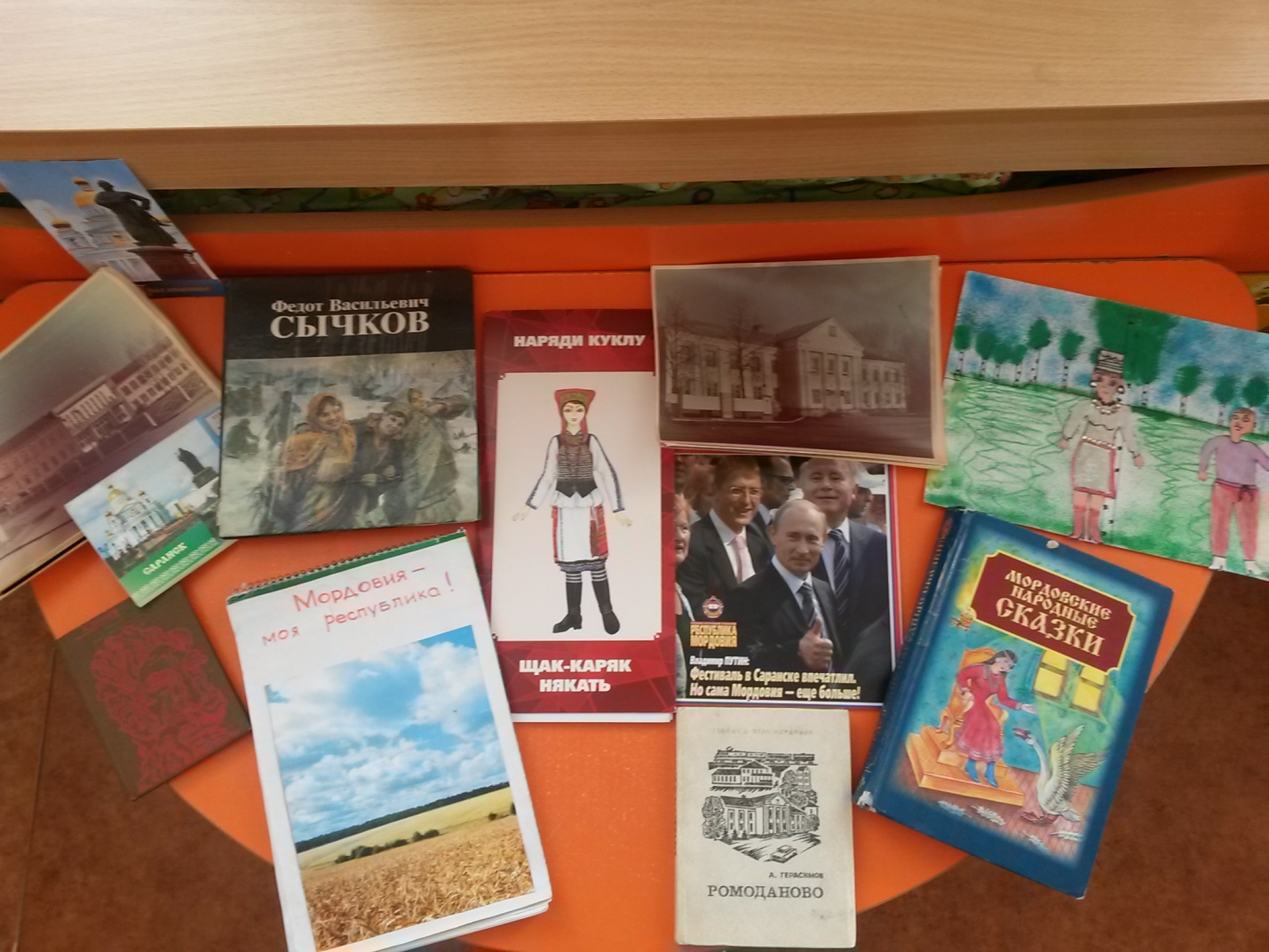 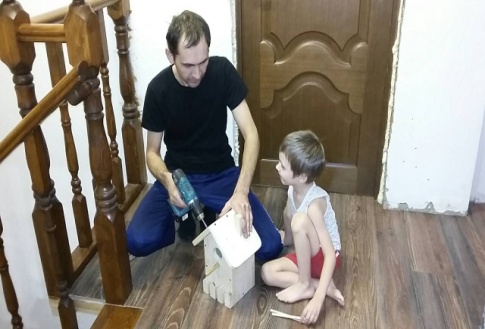 Цените и любите счастье!
Оно рождается в семье,
Что может быть семьи дороже.
На нашей сказочной земле
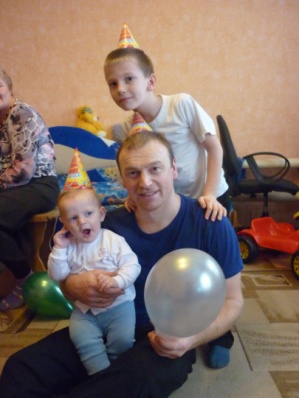 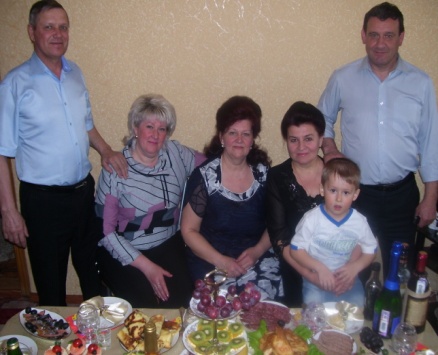 Создание книжек малышек
«Вот моя улица, вот мой дом родной»
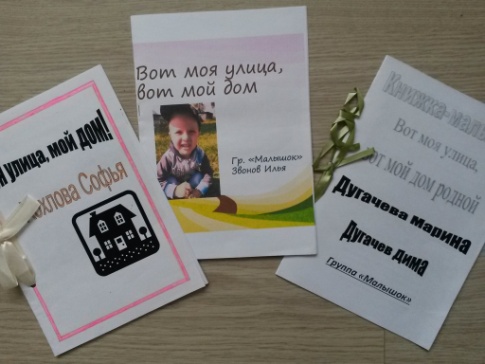 Знакомимся с
 гениологическим древом
Создание газеты 
«Лучше в мире мамы нет!»
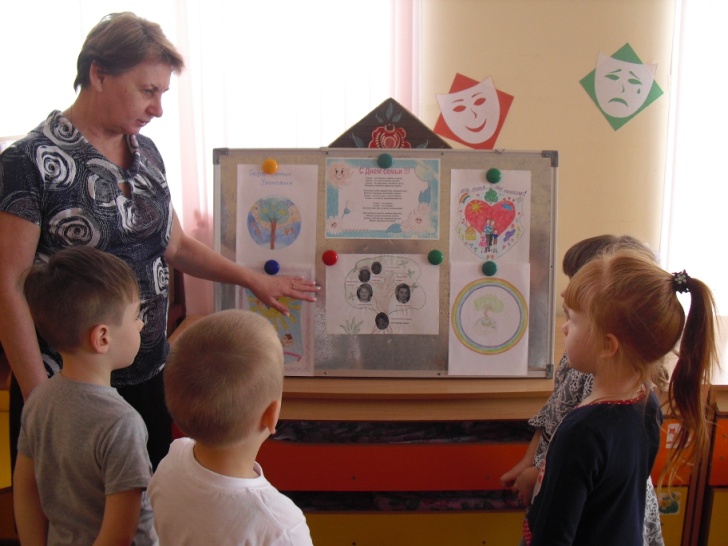 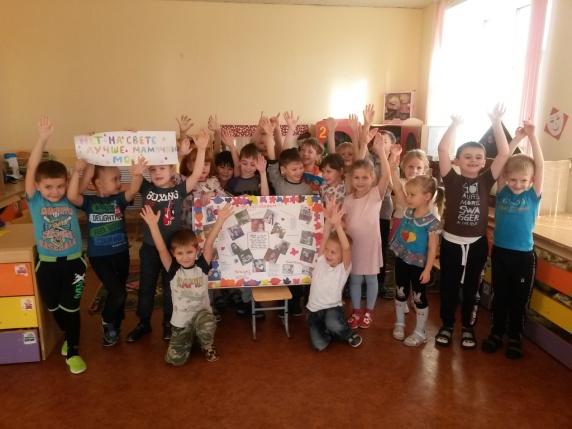 Конкурс рисунка на асфальте
«Пусть всегда будет солнце…»
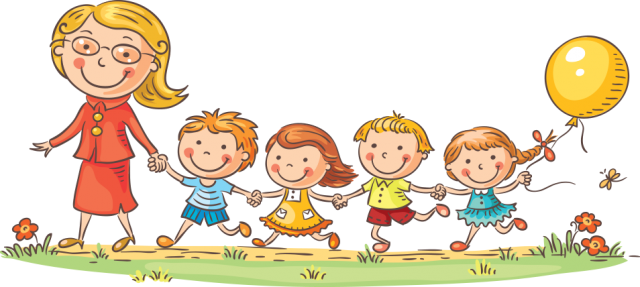 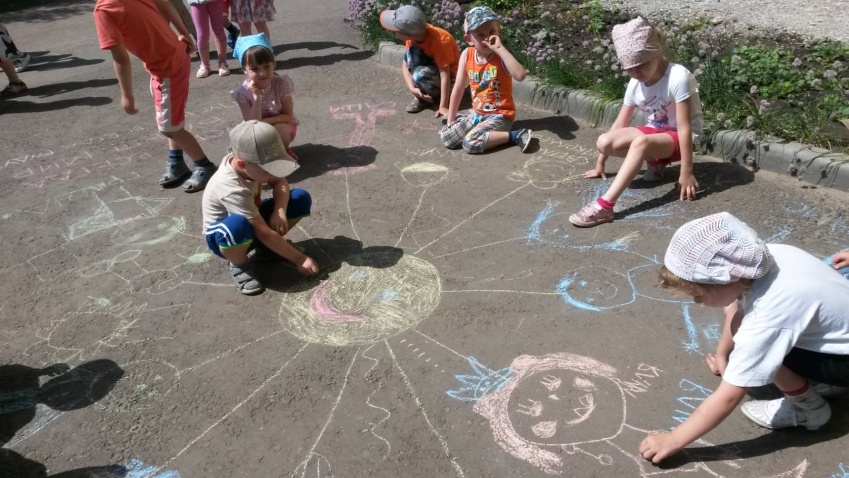 Настольная игра – путешествие 
«Дорога от дома до детского сада»
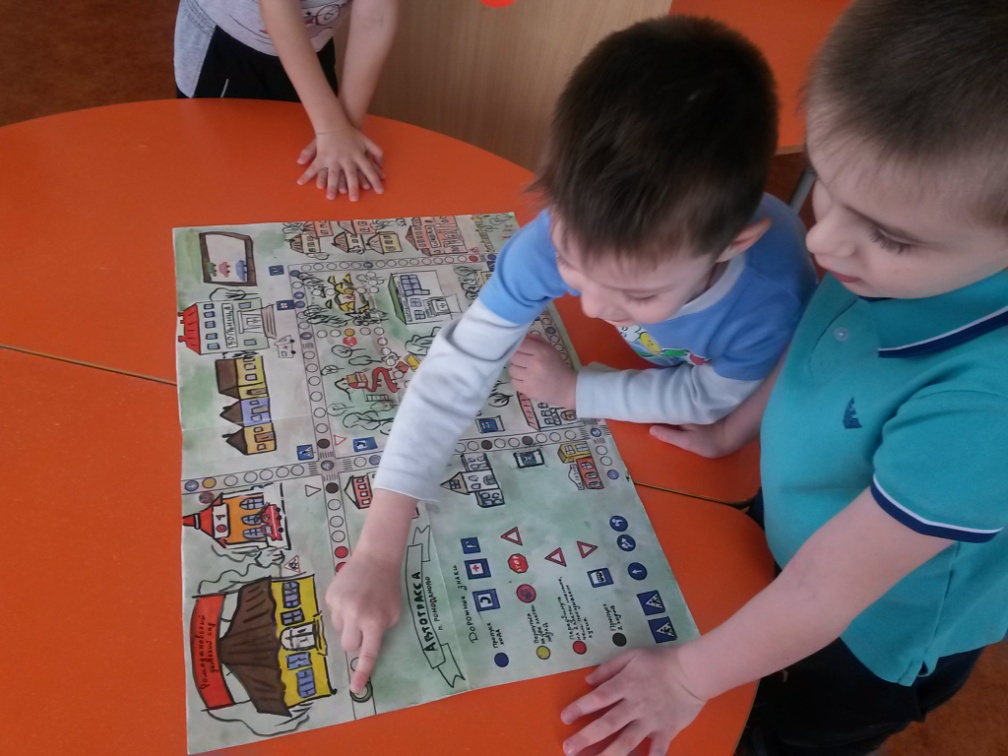 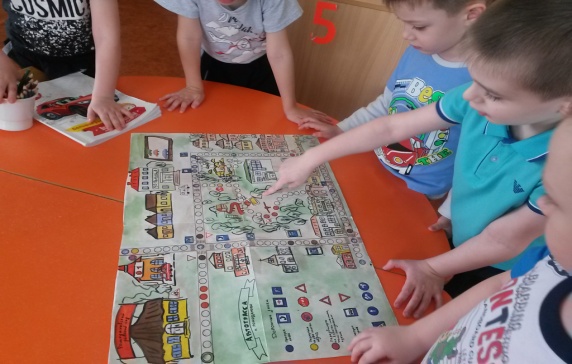 Давайте вместе Землю украшать,Сажать сады, цветы сажать повсюду.Давайте вместе Землю уважатьИ относиться с нежностью, как к чуду
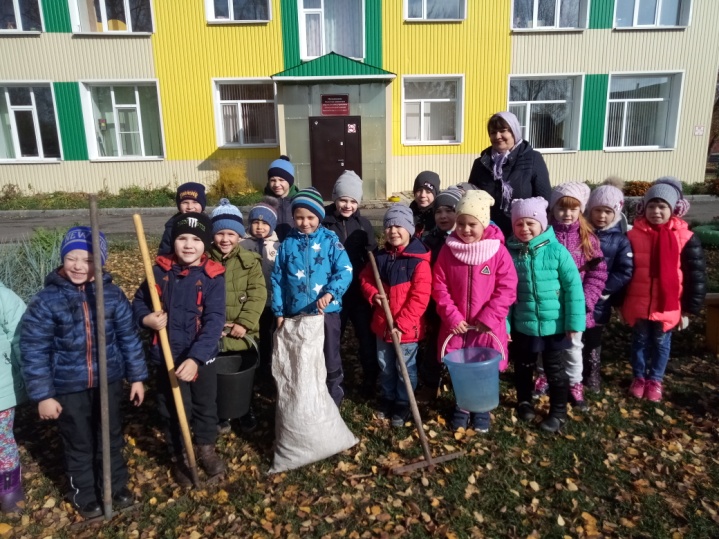 Участие детей в субботнике
….Чтобы садик был красив и чист….
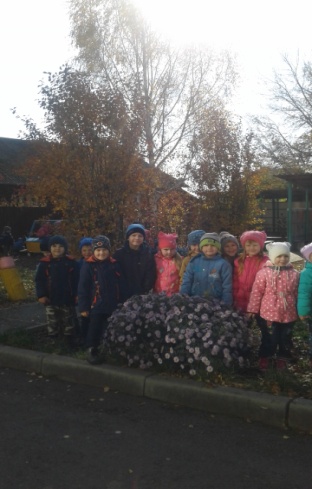 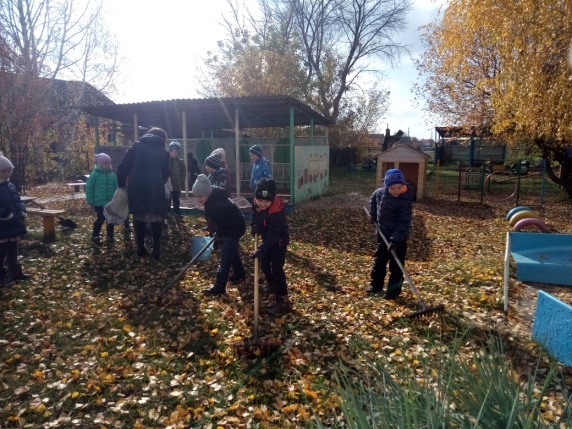 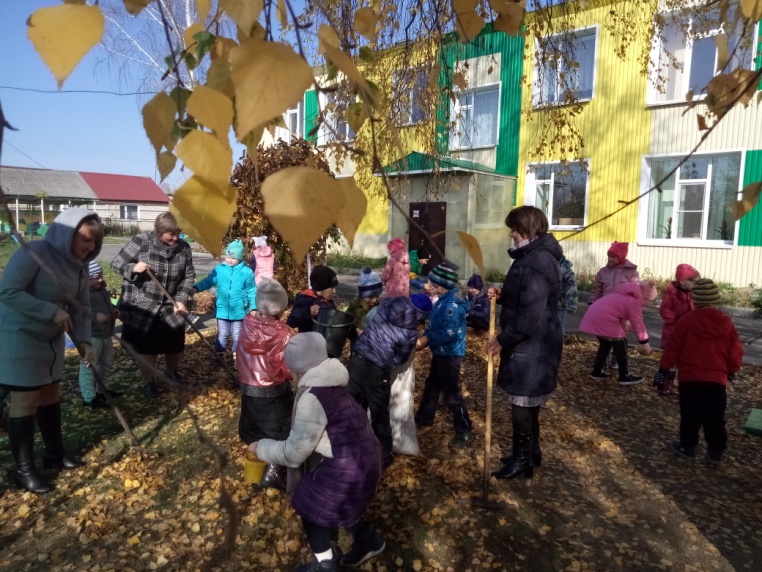 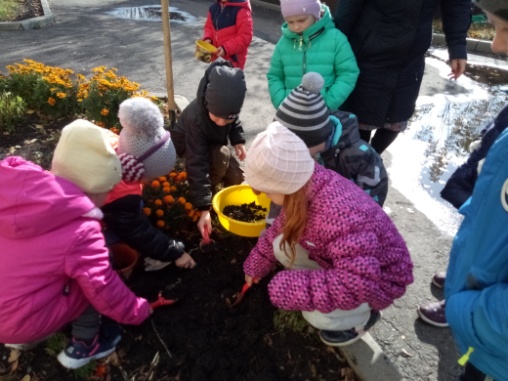 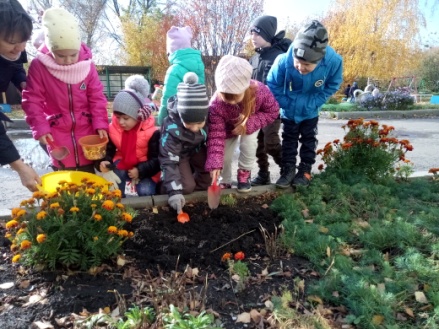 Участие в республиканском 
экологическом конкурсе «Птичий дом»
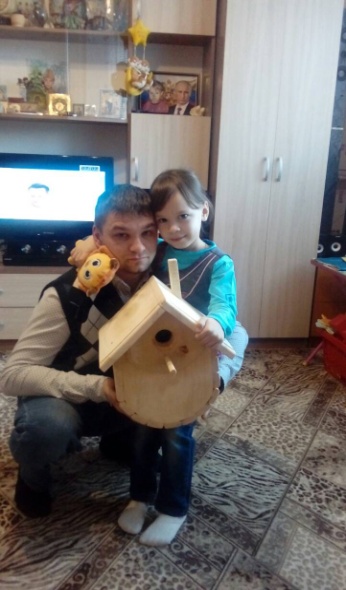 …Чтоб повсюду слышались пение птиц
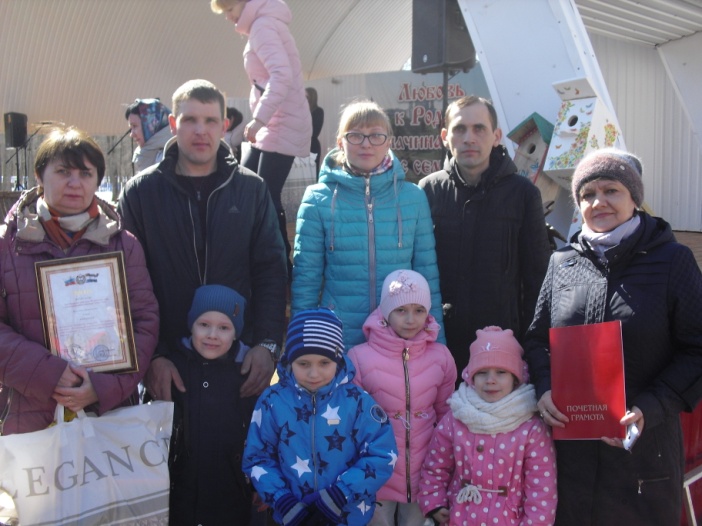 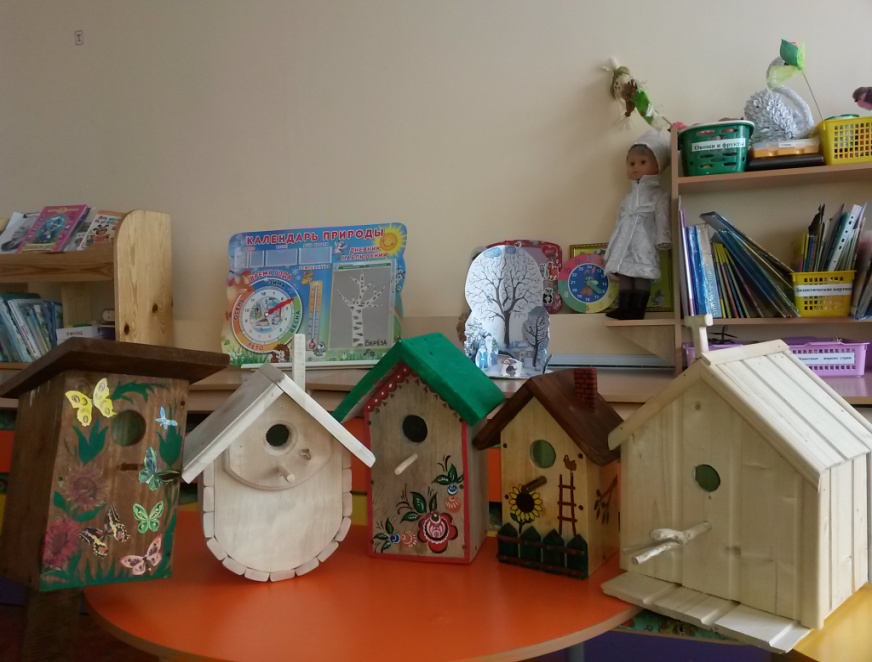 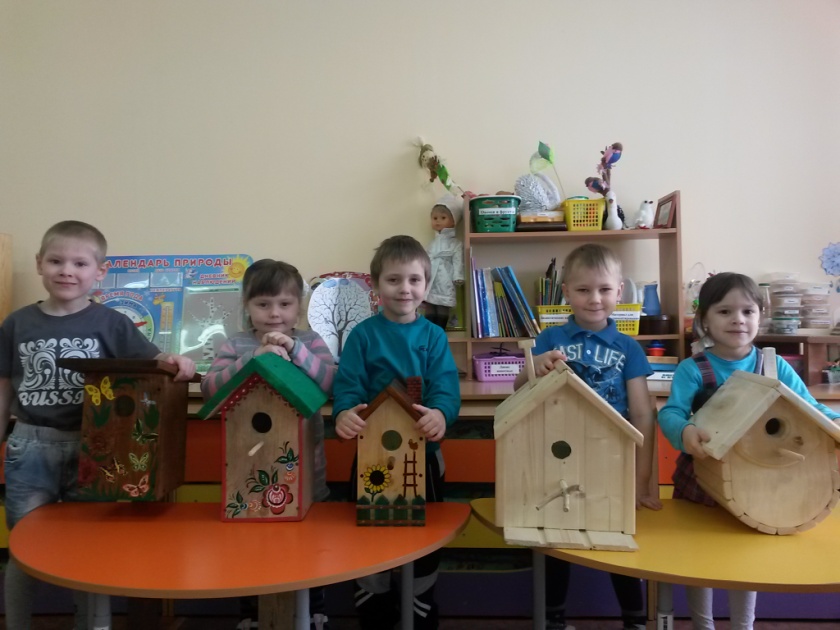 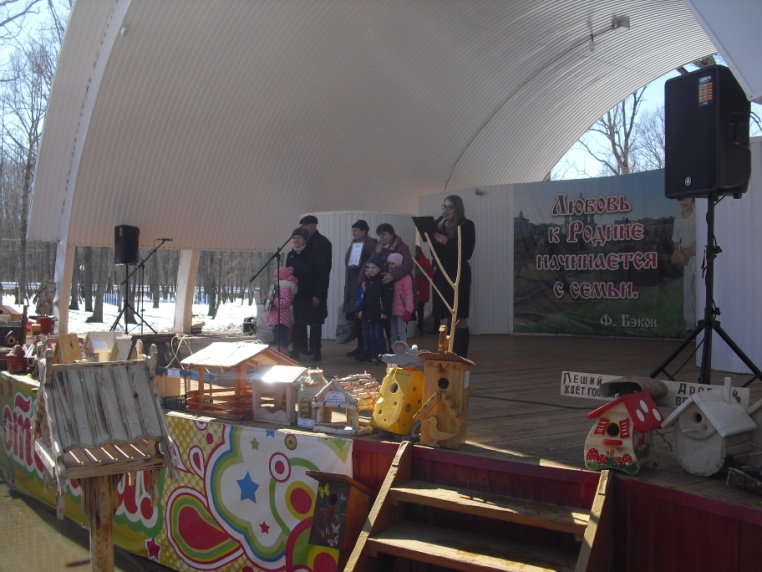 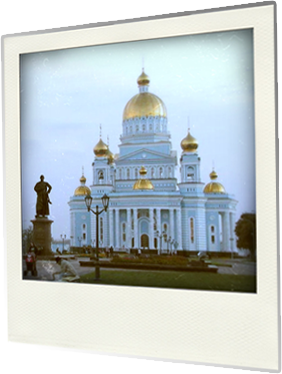 Виртуальная экскурсия по Саранску, столице республике Мордовия
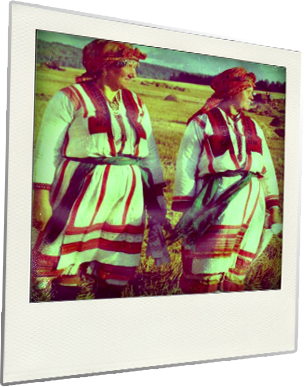 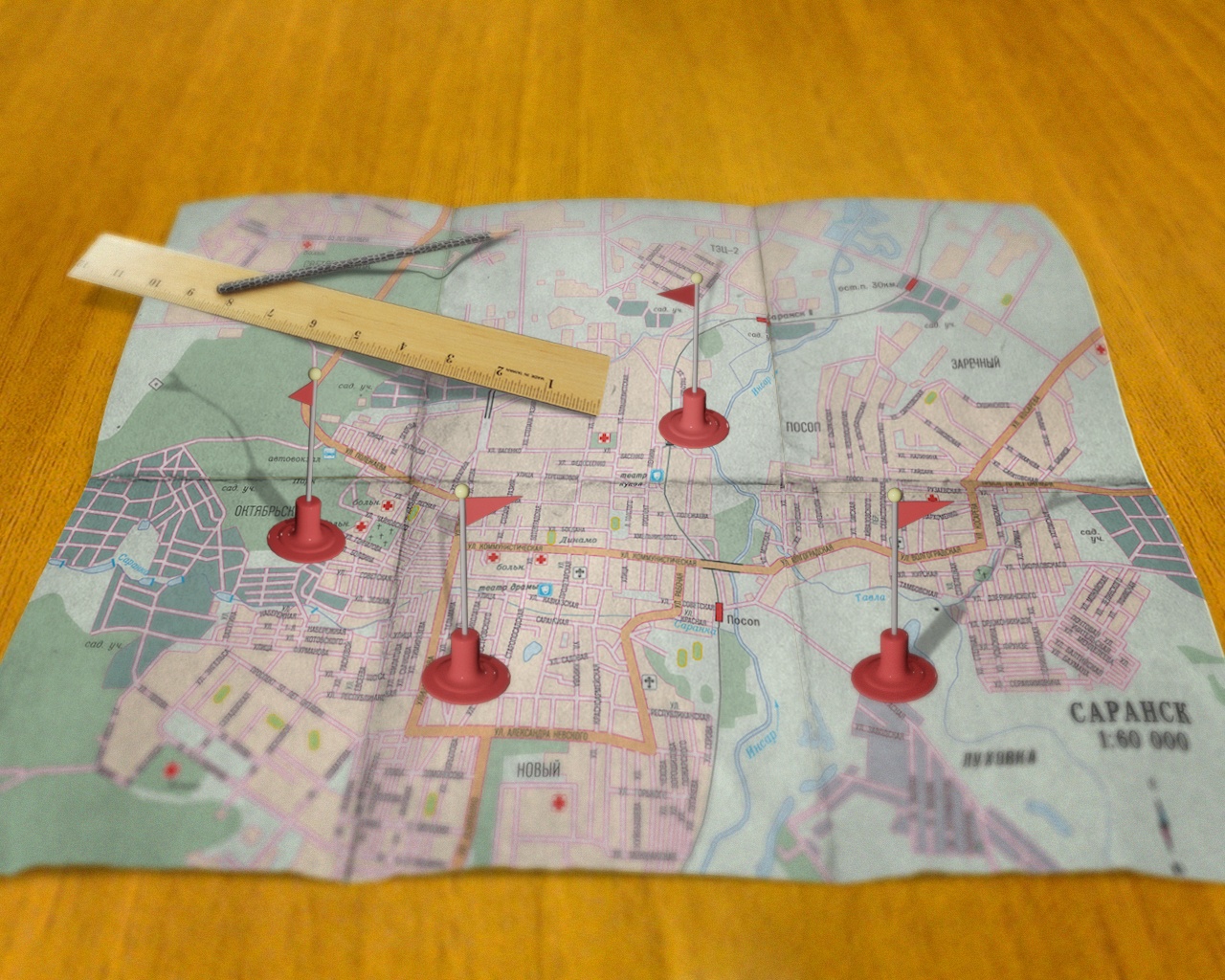 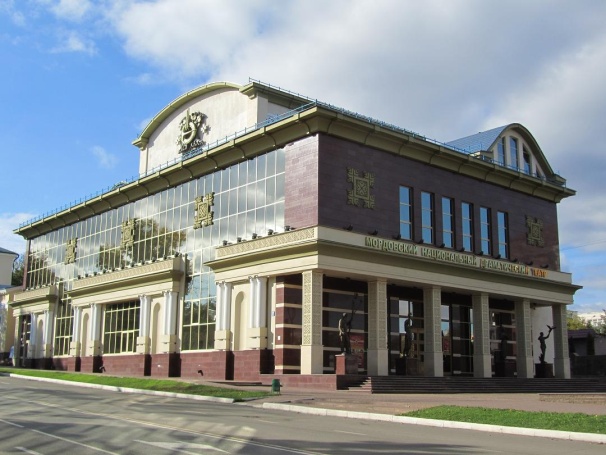 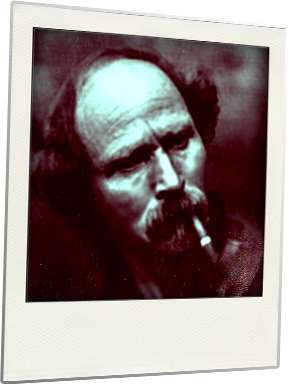 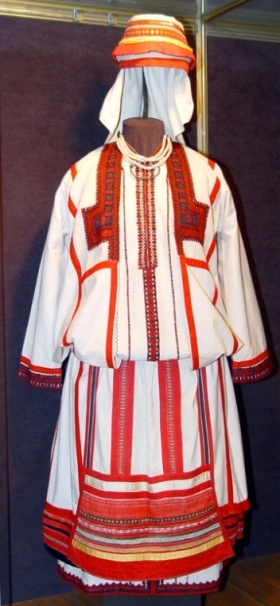 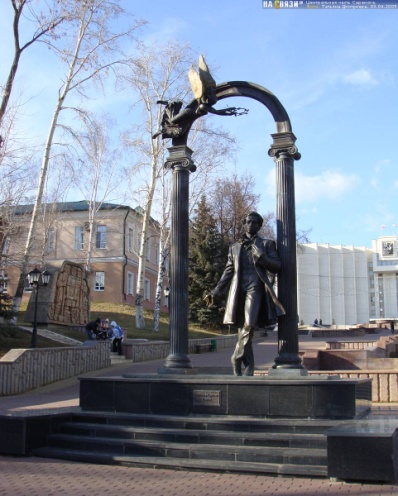 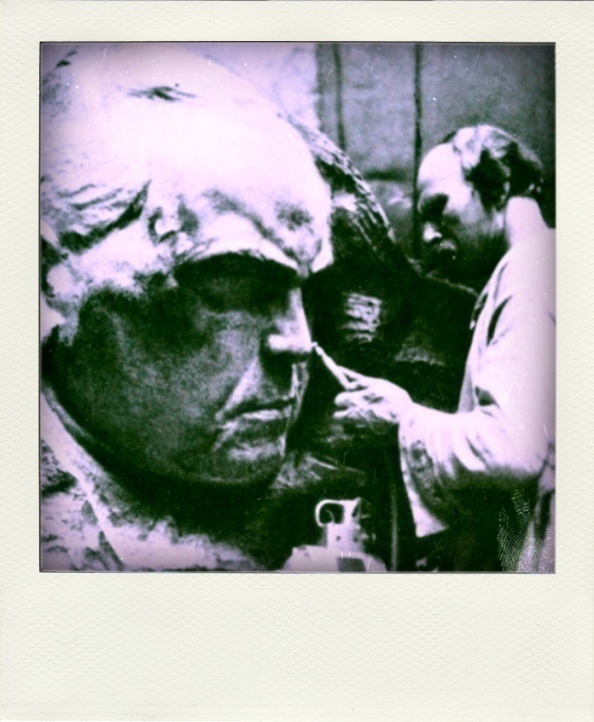 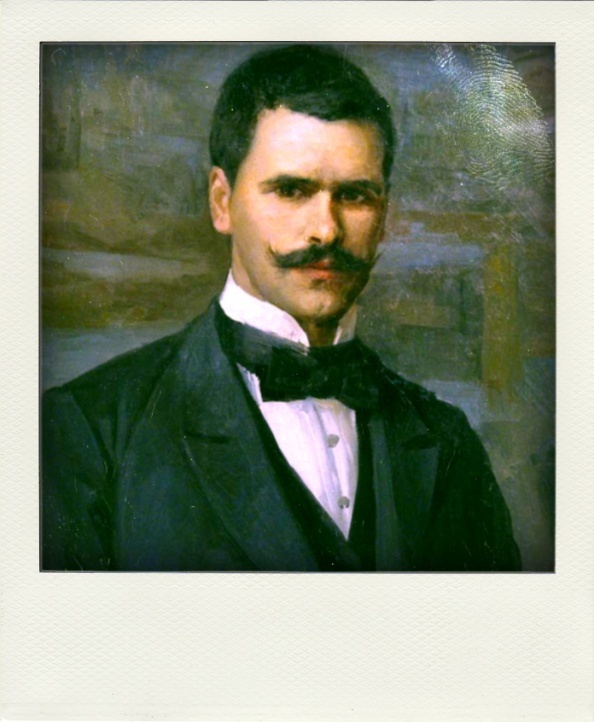 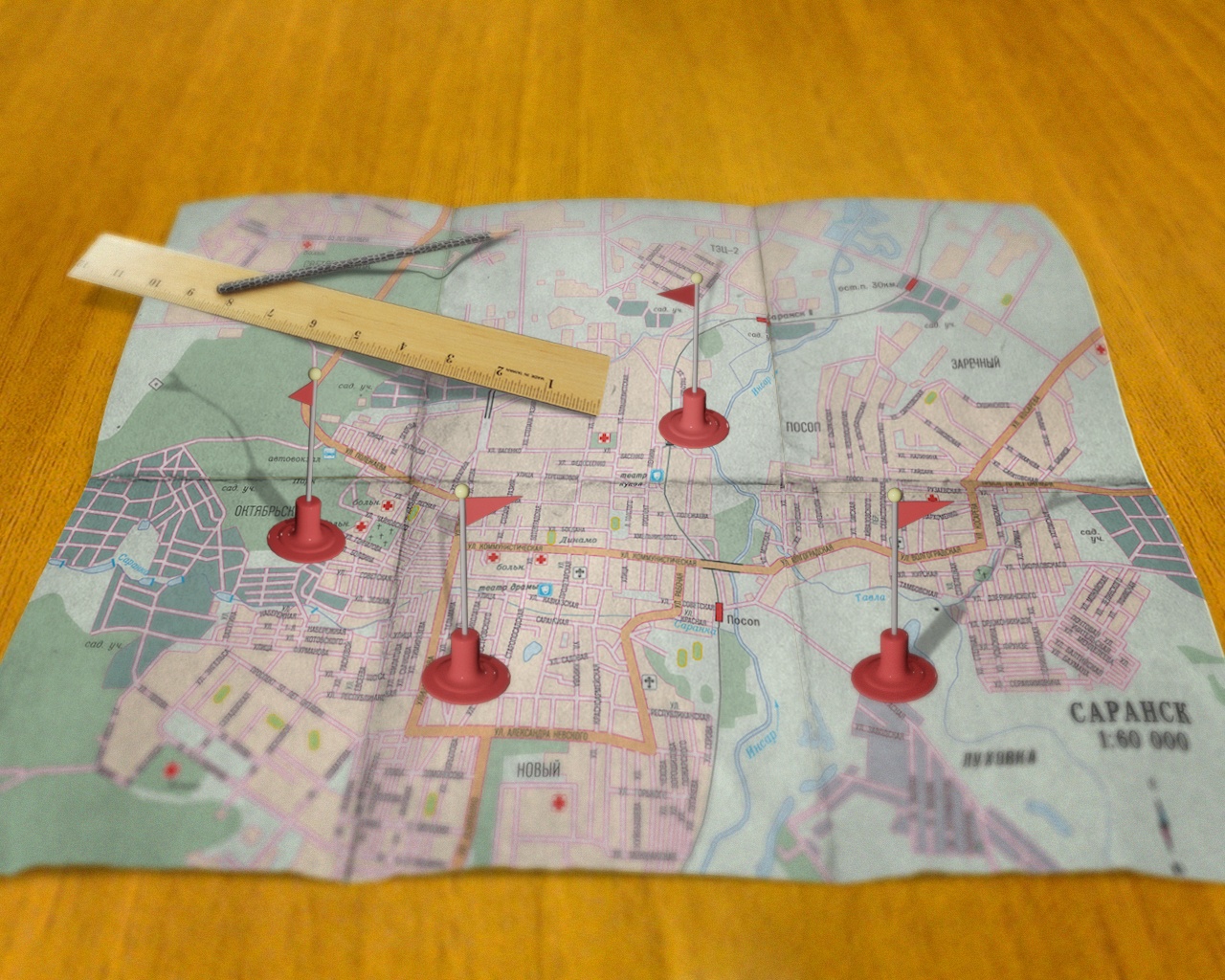 Галерея С. Д. Эрьзя
Галерея ф. в. Сычкова
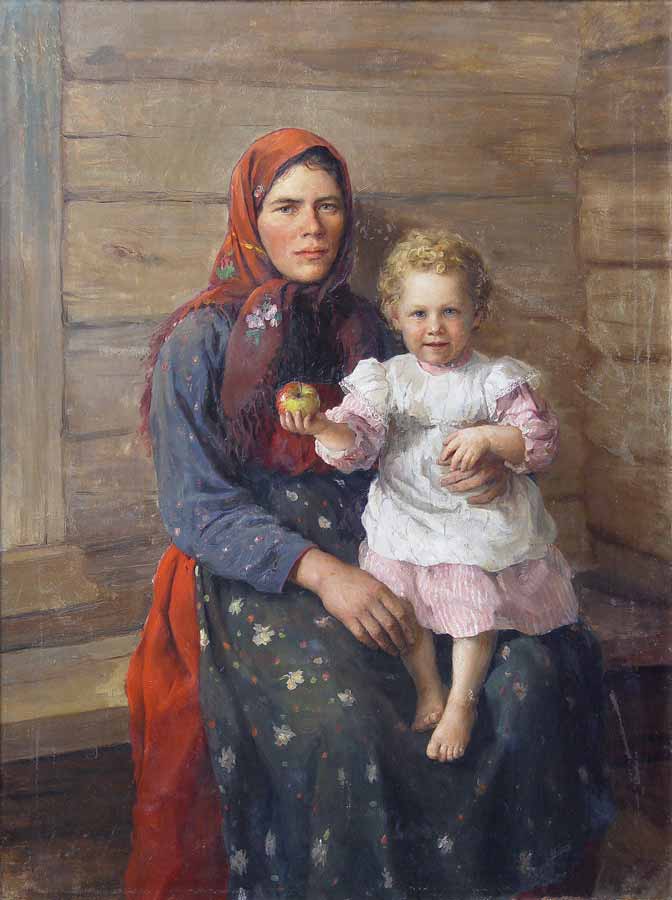 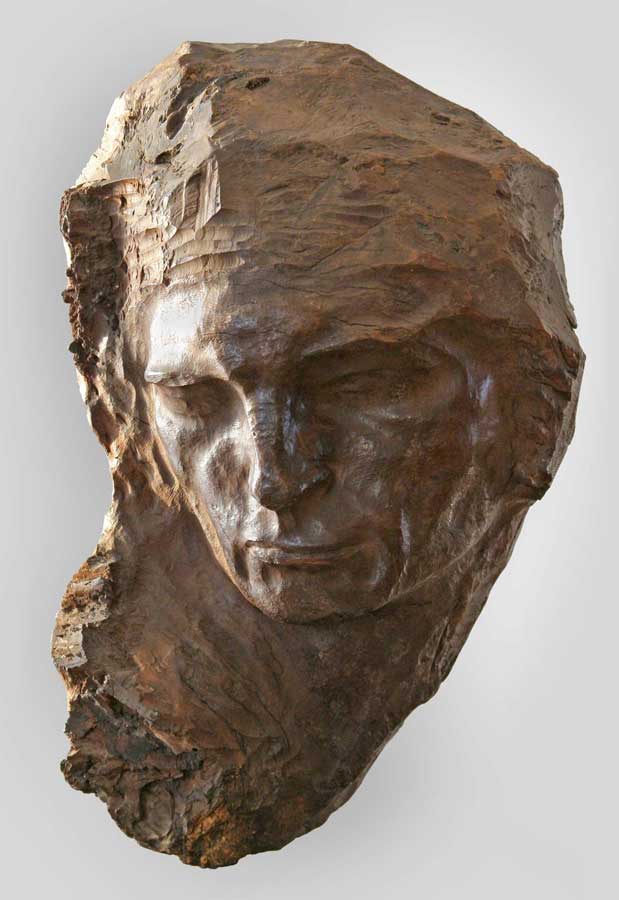 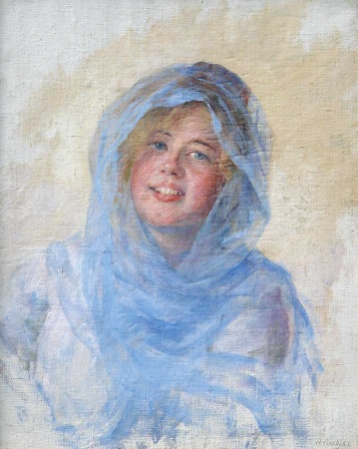 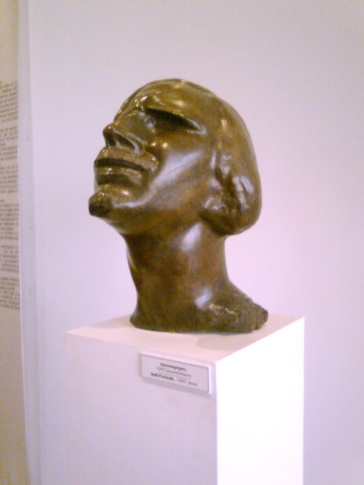 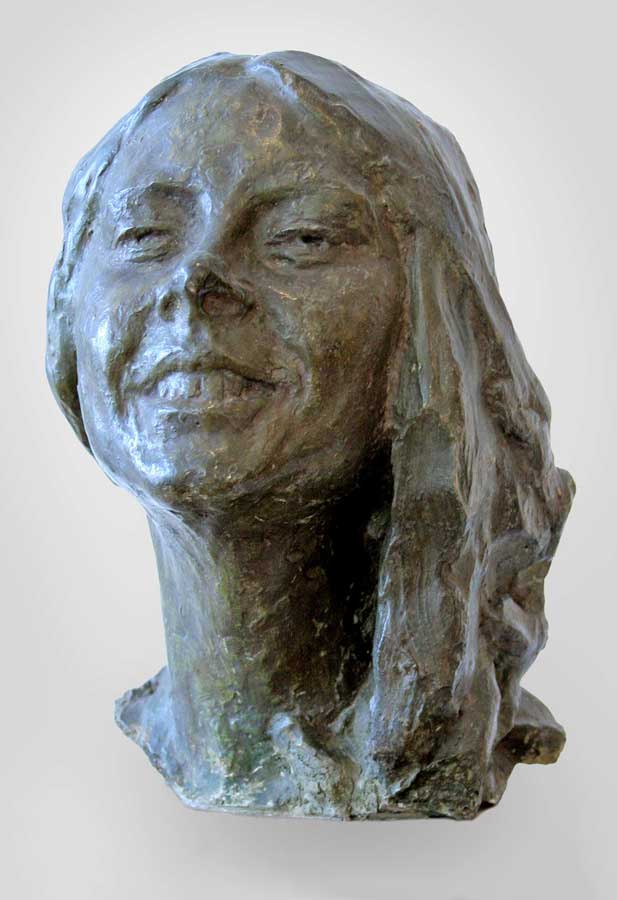 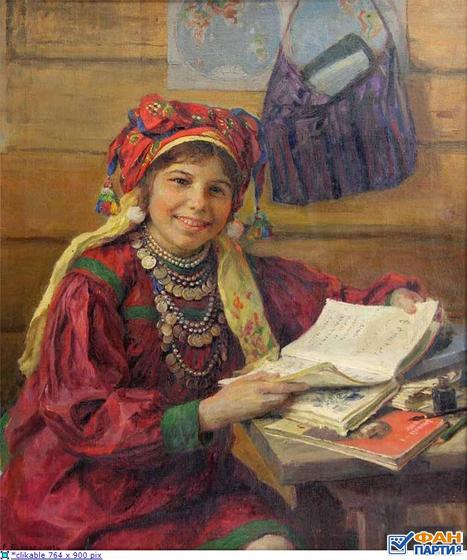 Мой поселок – Юбиляр!!!!
Поселок Ромоданово,
Цветет из года в год.
Гордится Ромодановом,
Счастливый наш народ!
 На въезде в наш поселок,
Стоит прекрасный храм-
Своим благословеньем
Он дарит силы нам…..
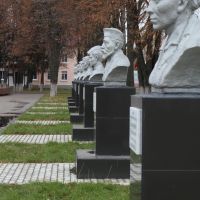 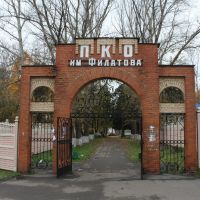 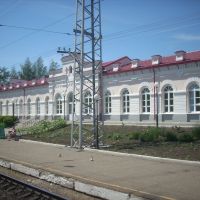 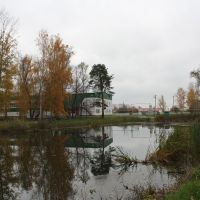 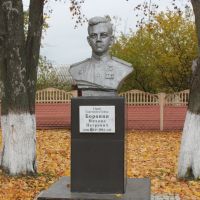 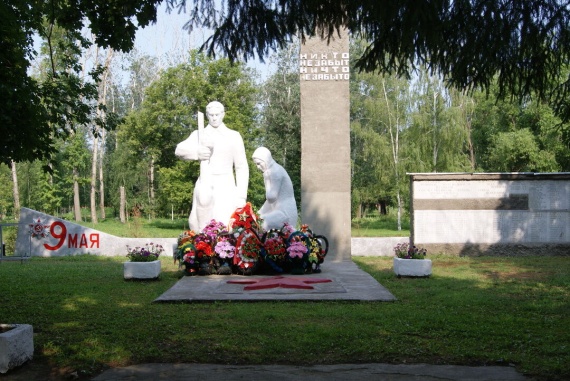 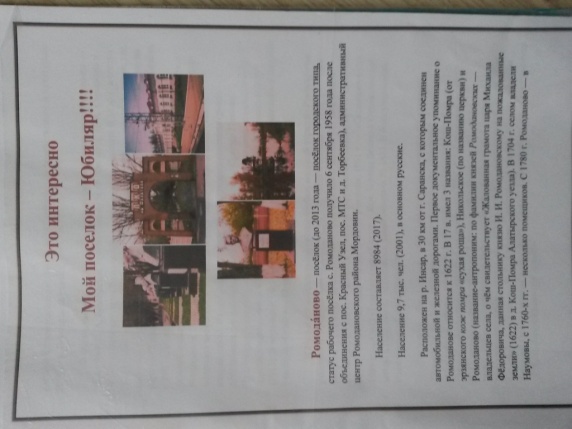 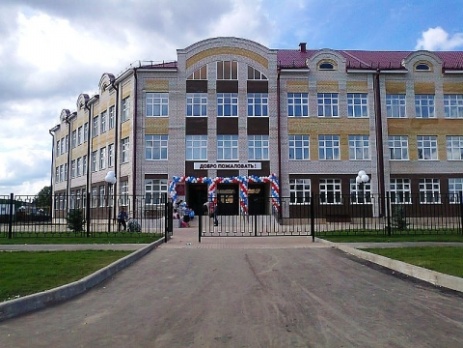 Немного истории……
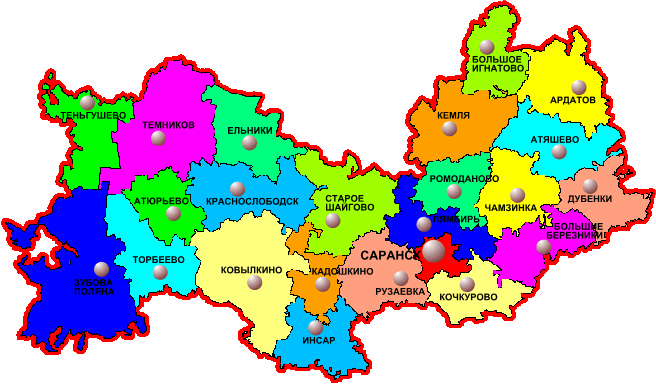 Ромода́ново — административный центр Ромодановского района Мордовии.
 Расположен на р. Инсар, в 30 км от г. Саранска, 
с которым соединен автомобильной и железной дорогами. 
Первое документальное упоминание
 о Ромоданове относится к 1622 г. В 17 в. имел 3 названия: 
 Кош-Помра (от эрзянского кож помра «сухая роща»),
 Никольское (по названию церкви) 
 Ромоданово (название-антропоним: по фамилии князей Ромодановских 
— владельцев села, о чём свидетельствует «Жалованная грамота 
царя Михаила Фёдоровича, данная стольнику князю И. И. Ромодановскому
 на пожалованные земли» (1622) в д. Кош-Помра Алатырского уезда).
К 1880 г. Ромоданово было крупным селом, где действовали земское училище, 
участковая больница и библиотека. 
В 1893 г. на окраине Ромоданова был проложен участок 
железной дороги Москва — Казань, с 1903 г. станция Ромоданово
 (Тимирязево, позднее Красный Узел)
 стала узловой и сыграла большую роль в экономическом
 и политическом развитии Ромоданова.
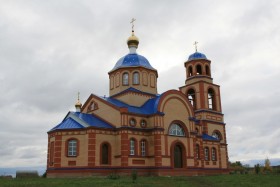 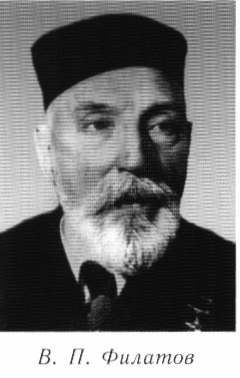 Знакомимся с профессиями своих родителей
Социальный работник
Железнодорожник
Флорист
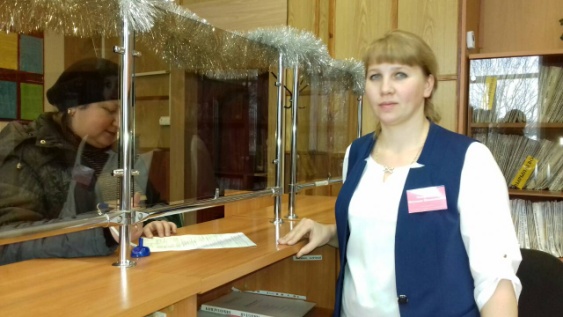 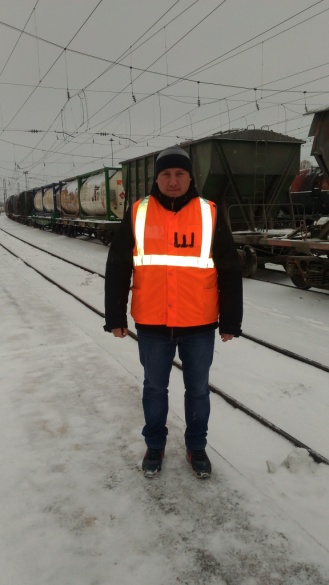 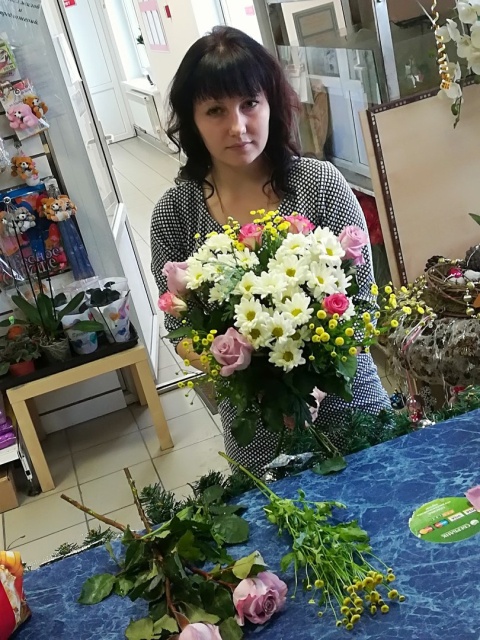 Врач - терапевт
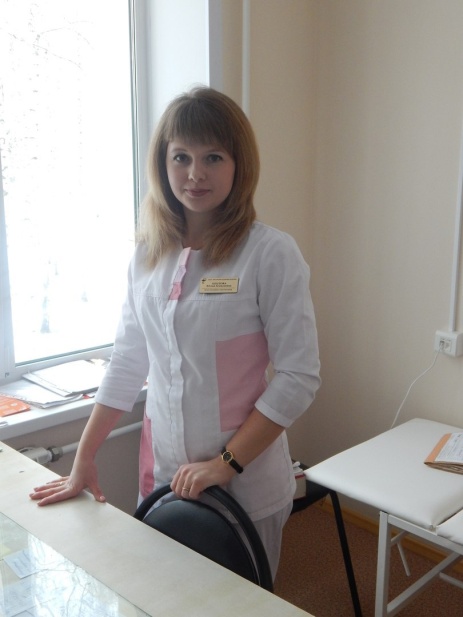 Продавец
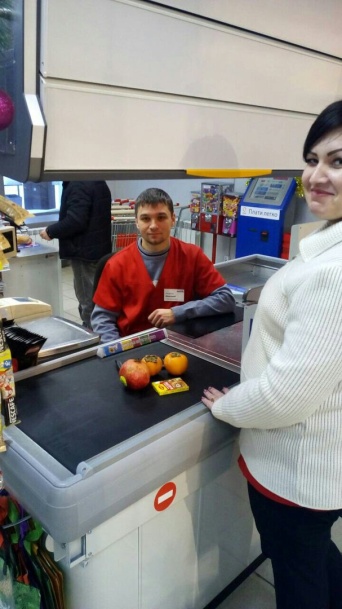 Помощник воспитателя
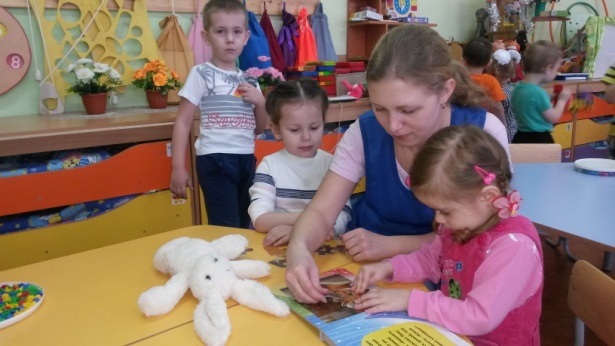 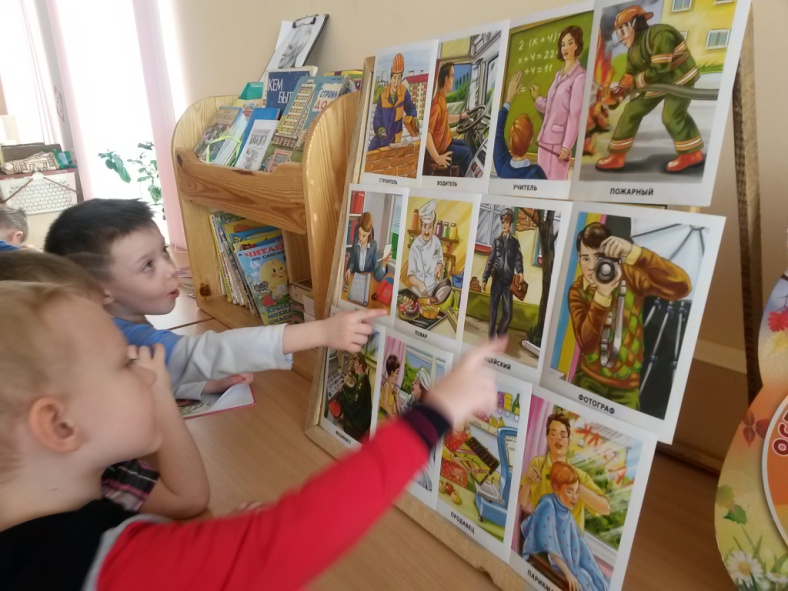 Мы – будущее нашего посёлка! 

Детей с раннего возраста интересуют профессии. 
Играя, они примеряют на себя разные роли — пожарных, врачей, полицейских.
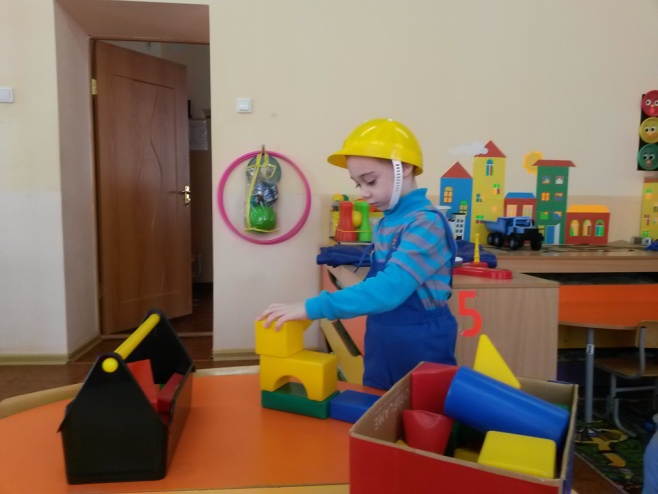 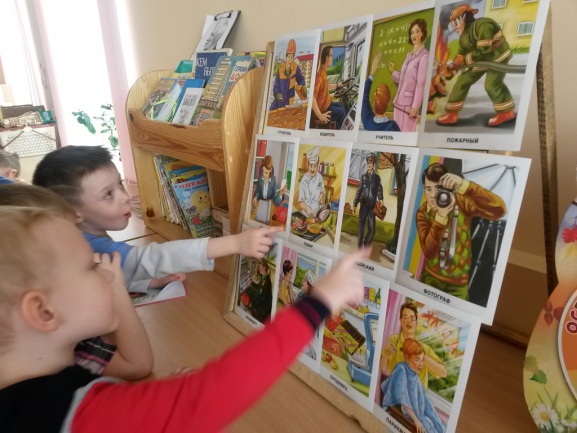 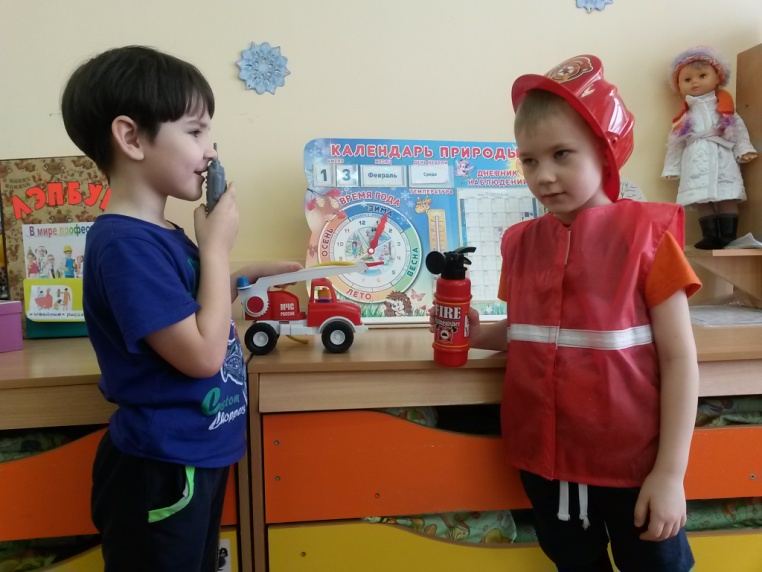 .
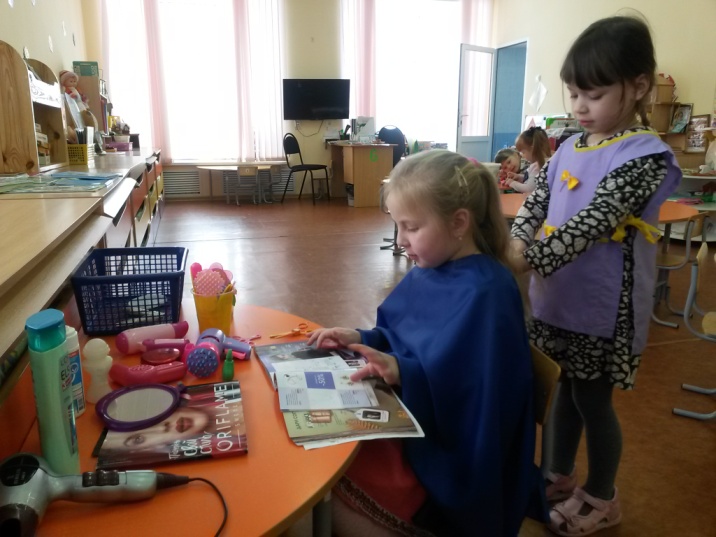 9мая – участие детей в мероприятиях,
 посвященным  празднику Великой Победы!
Утренник «Сияет солнце в день Победы!»
«Подарки ветеранам»
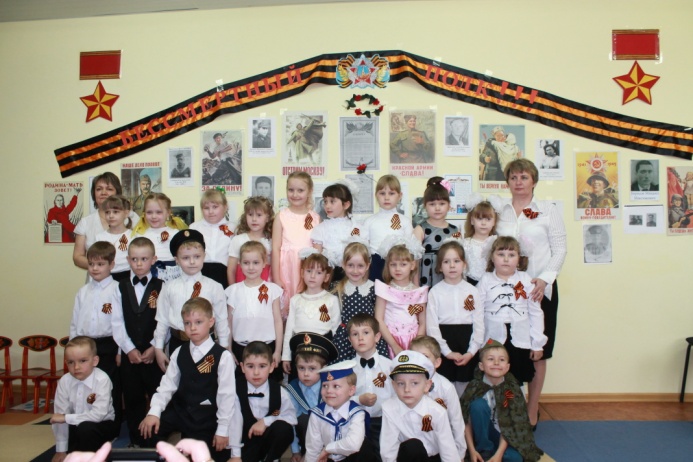 Конкурс детского рисунка
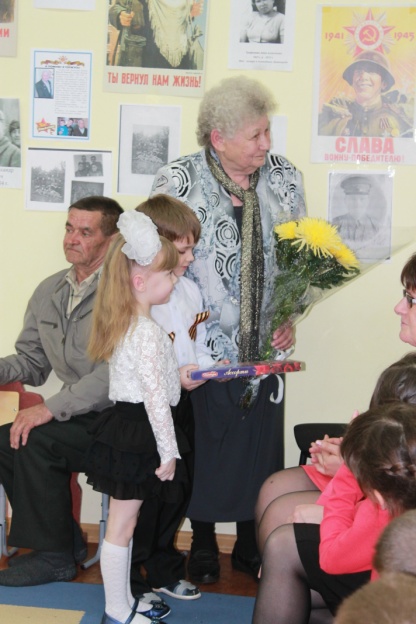 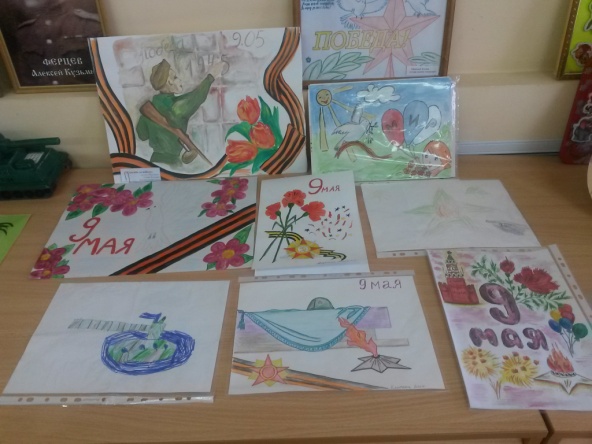 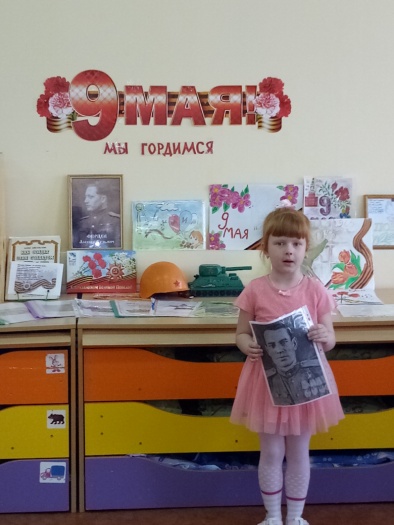 Наши деды - славные Победы
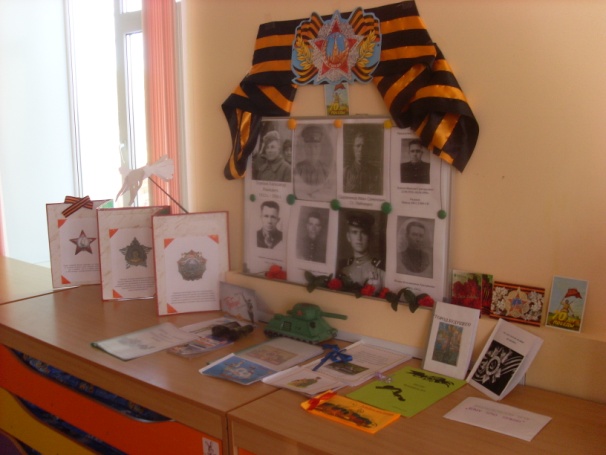 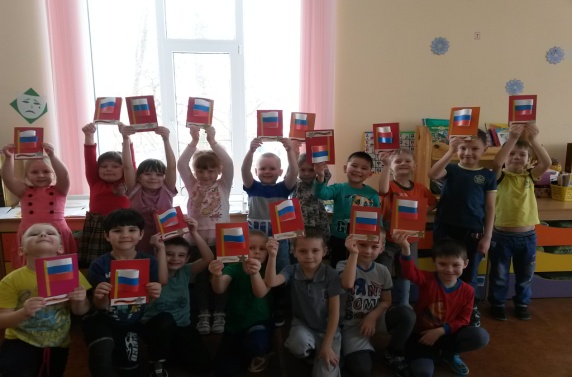 Экскурсии по родному поселку
Памятник неизвестному солдату
Аллея  героев - земляков
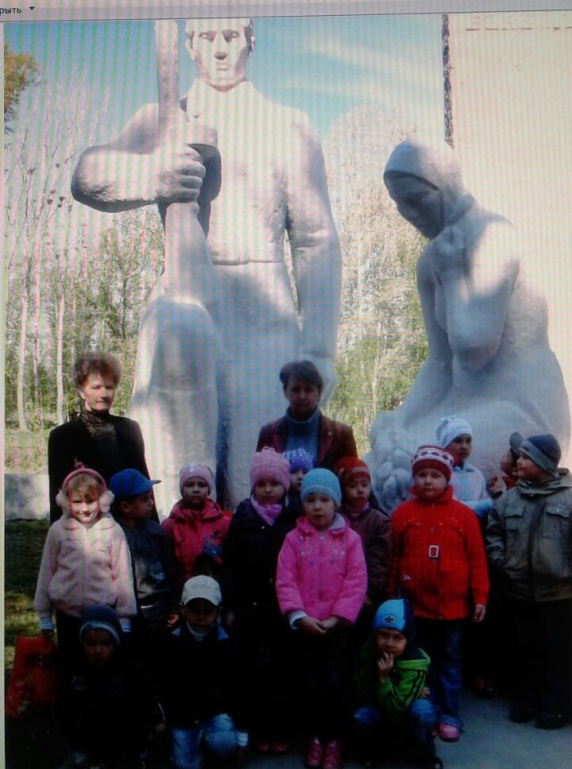 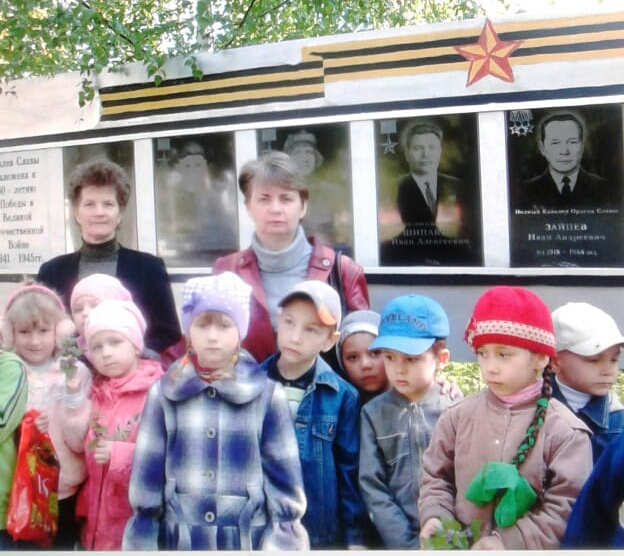 Экскурсии по родному поселку
Краеведческий музей п. Ромоданово
Детская библиотека
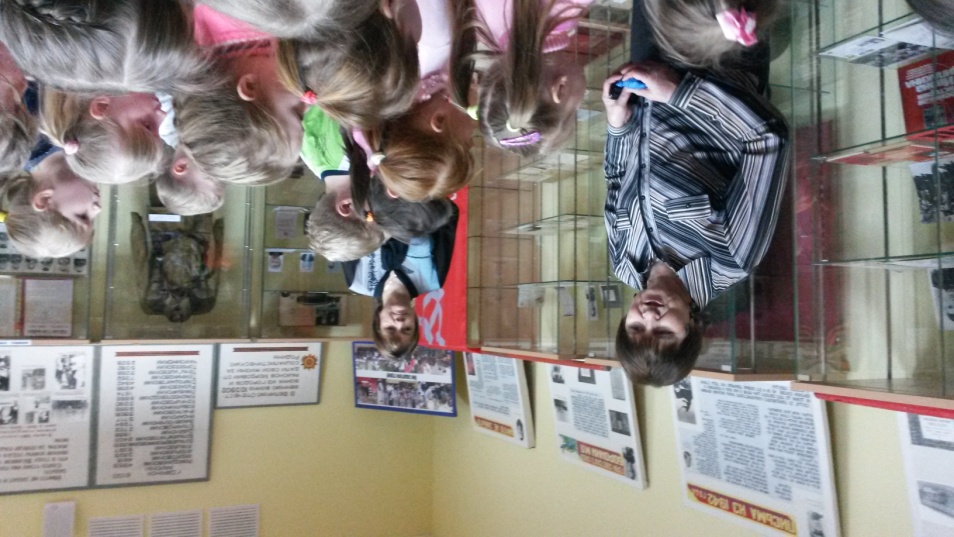 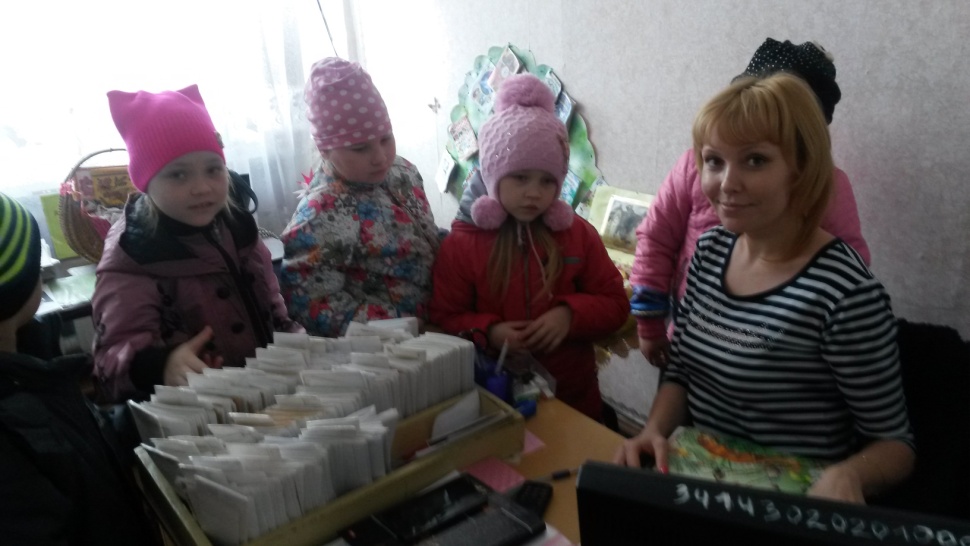 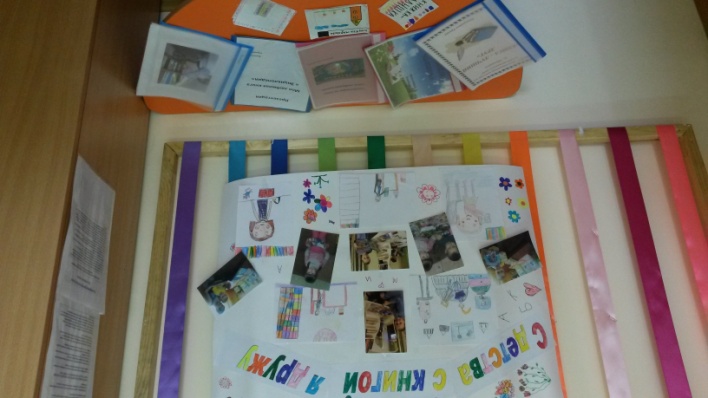 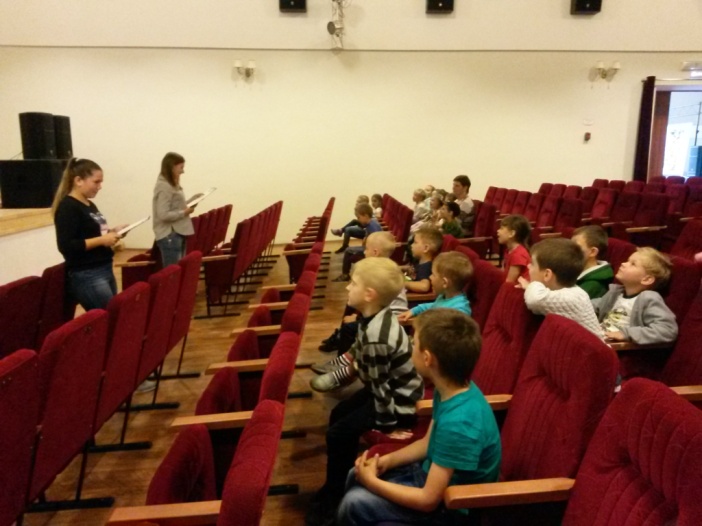 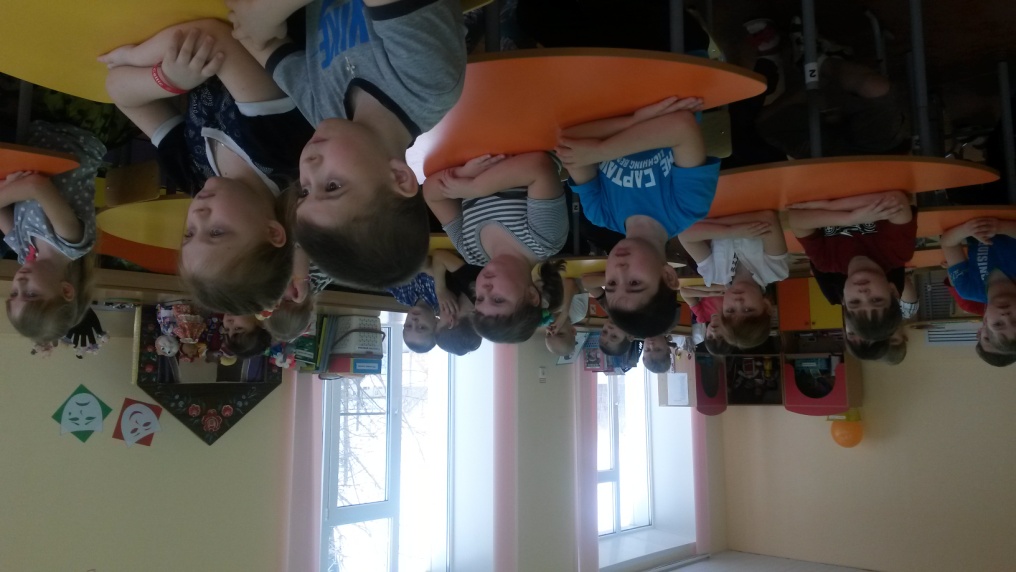 Экскурсии по родному поселку
Стадион п. Ромоданово
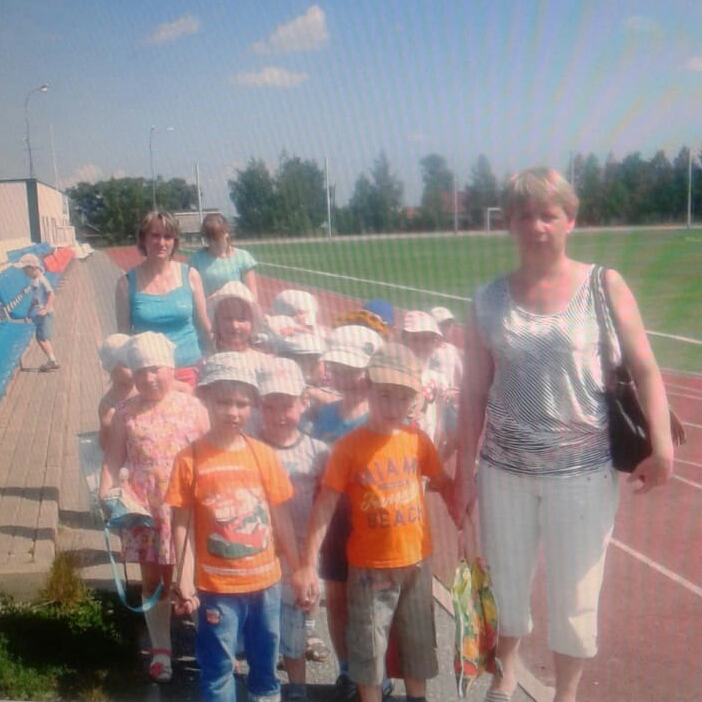 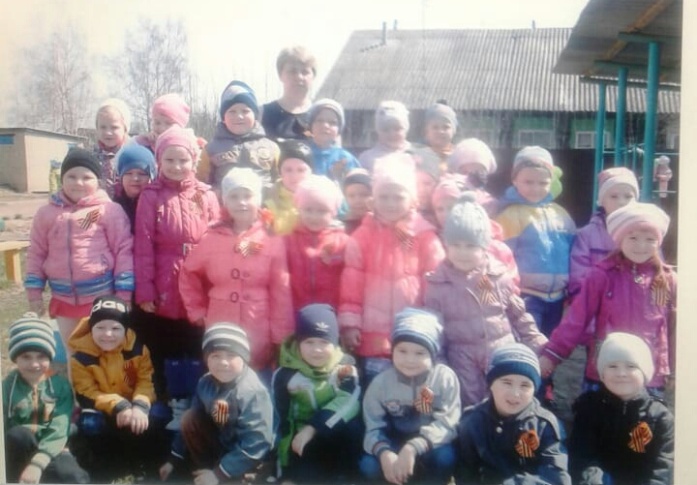 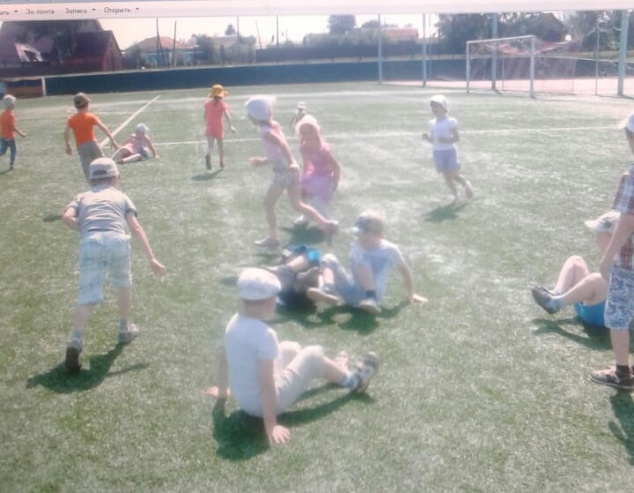 Участие в республиканском конкурсе народного творчества 
«Шумбрат, Мордовия!»
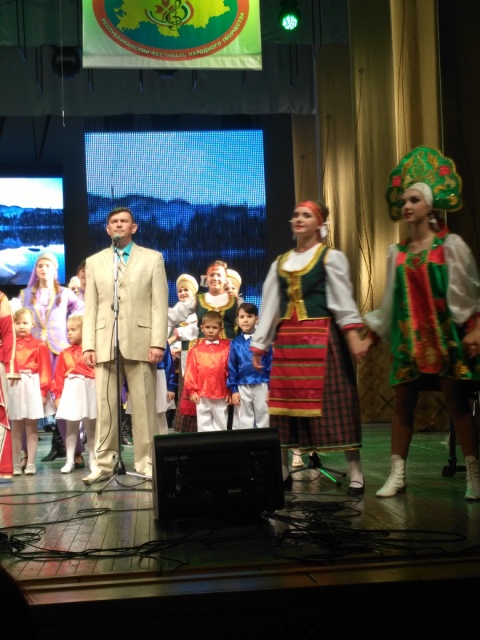 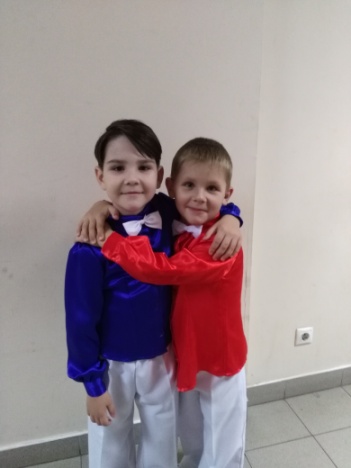 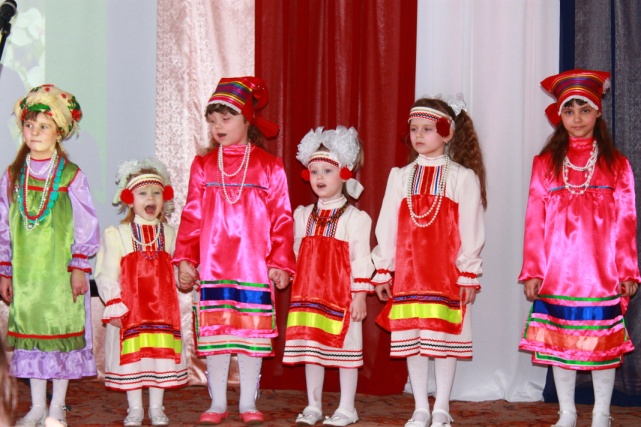 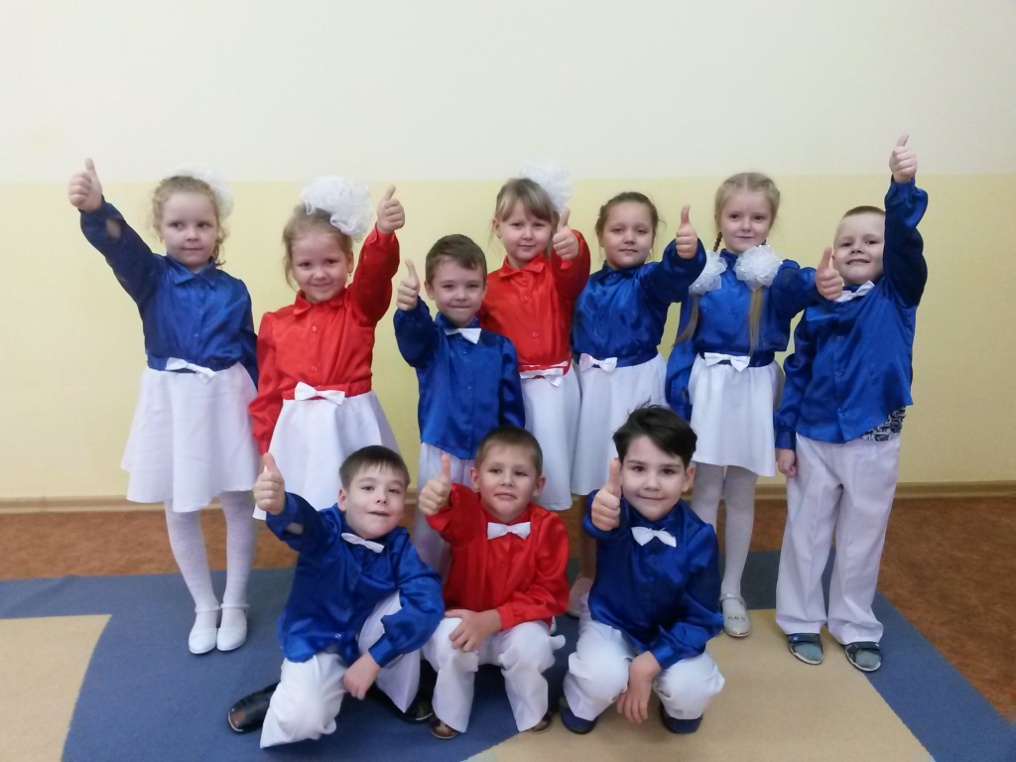 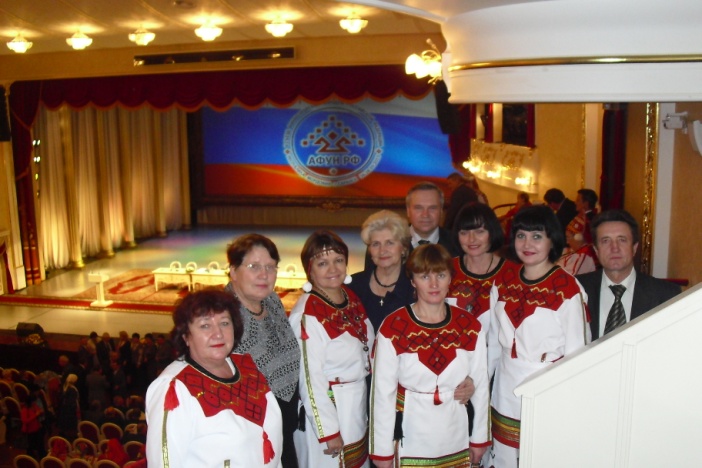 Достопримечательности нашего поселка
Церковь Казанской иконы Божией матери
Ледовый дворец
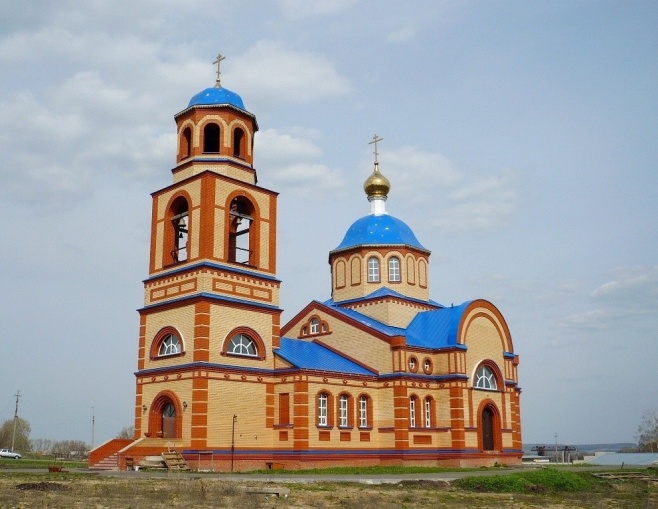 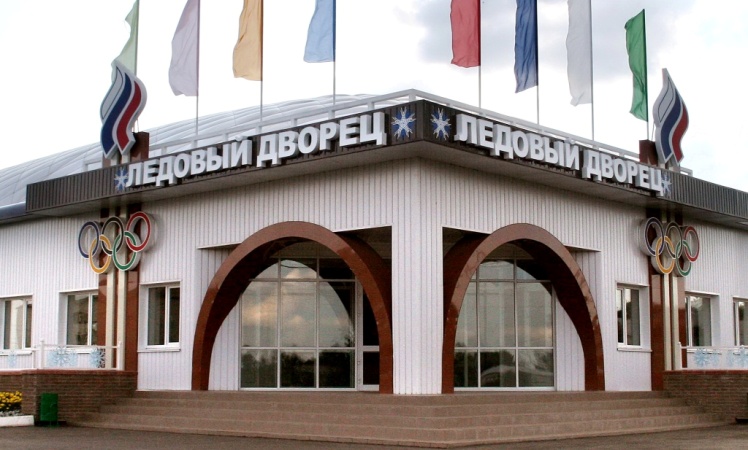 Ромодановская средняя школа №1
Физкультурно-оздоровительный комплекс
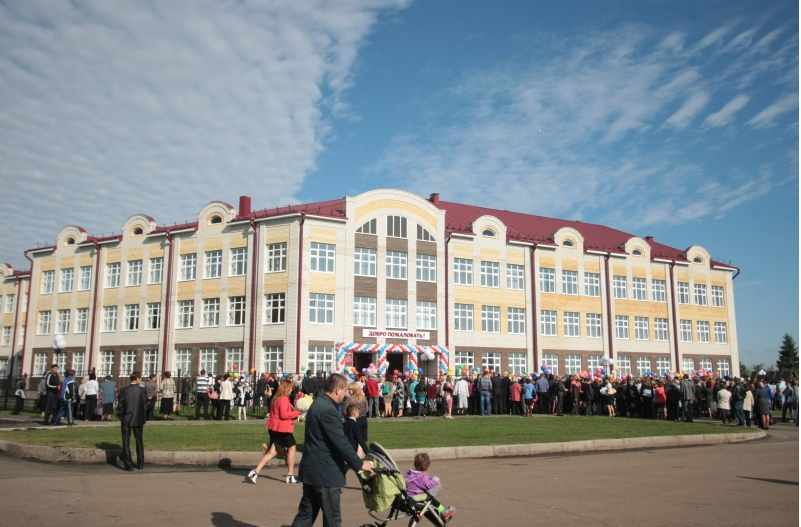 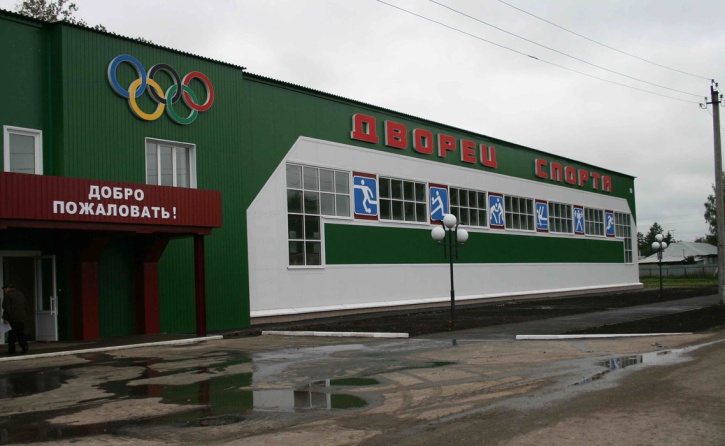 Военные  деятели и герои Советского Союза – наши земляки
Боронин Михаил Петрович (1914—1944) – Герой Советского Союза, служил штурманом в минно-торпедном авиационном полку, участник Великой Отечественной войны, Герой Советского Союза.
Касаткин Николай Яковлевич (1924—1945) — лейтенант Рабоче-крестьянской Красной Армии, участник Великой Отечественной войны, Герой Советского Союза.
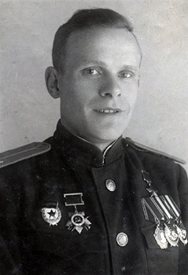 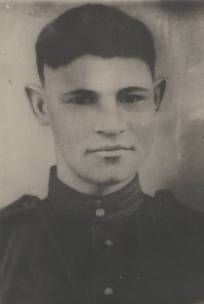 Ляпин Петр Иванович – советский 
военный деятель, 
Генерал-лейтенант
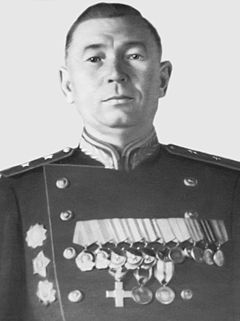 3 этап – заключительный
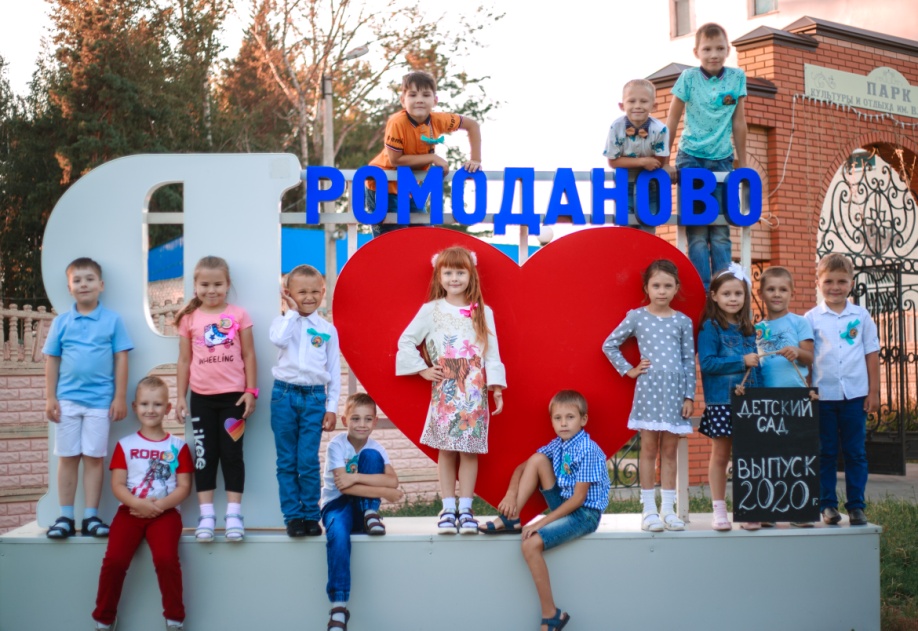 Участие в мероприятии 
«Славься, поселок наш родной!»
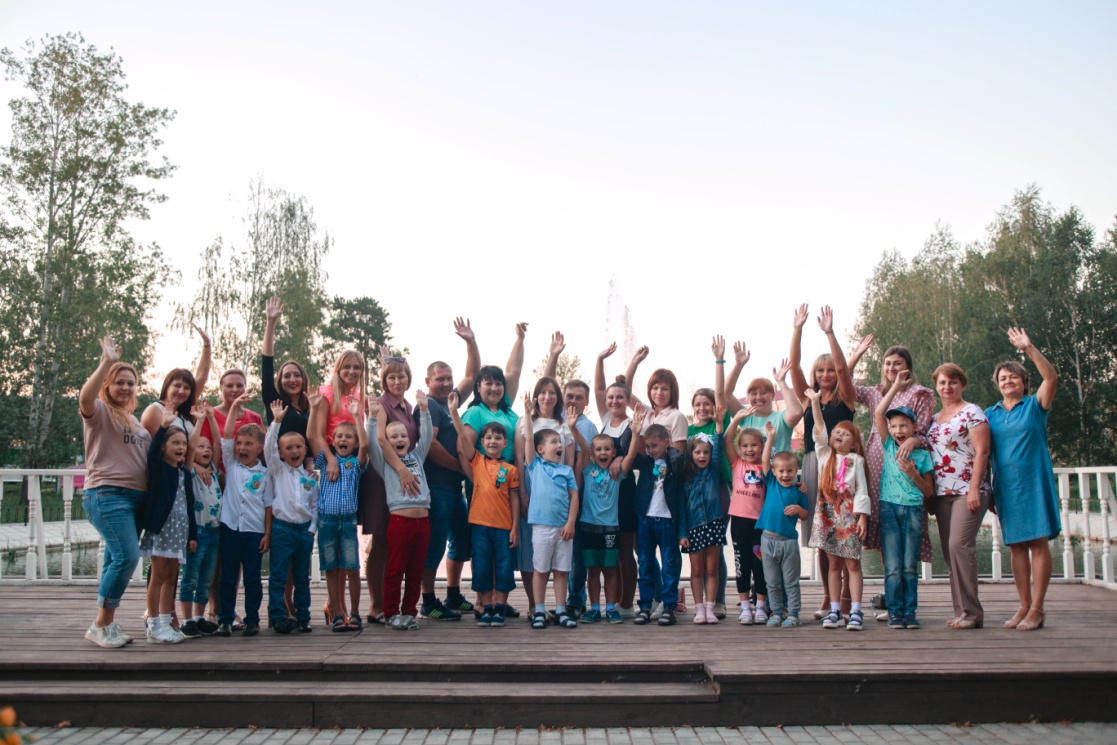 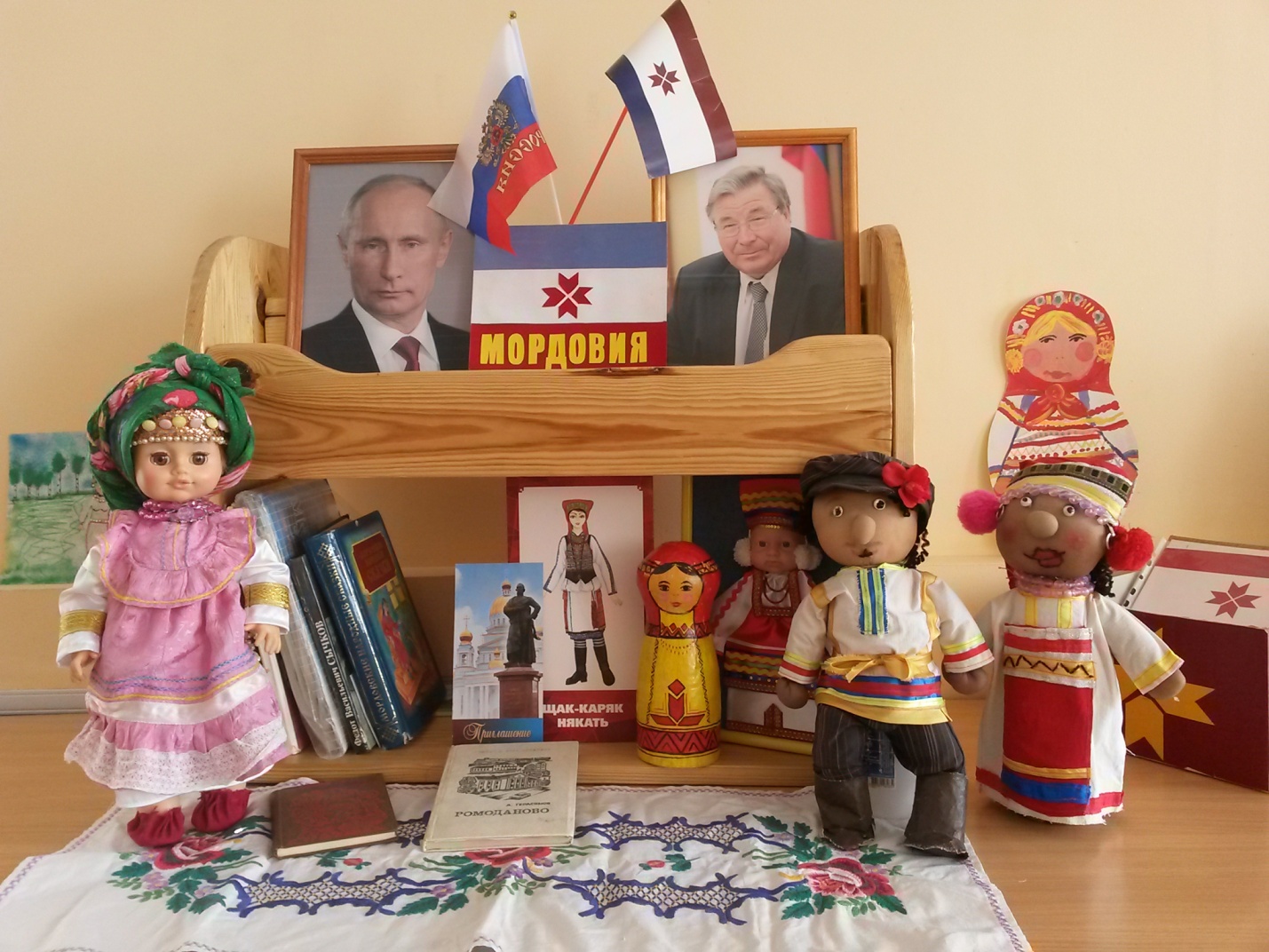 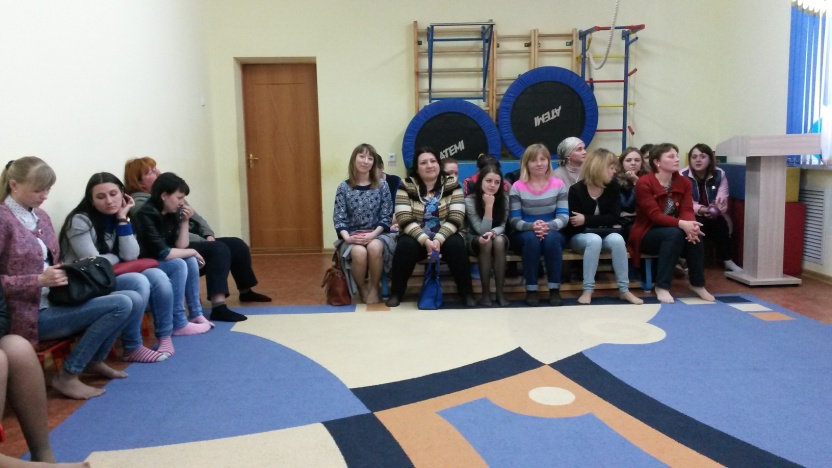 Спасибо за внимание!!!
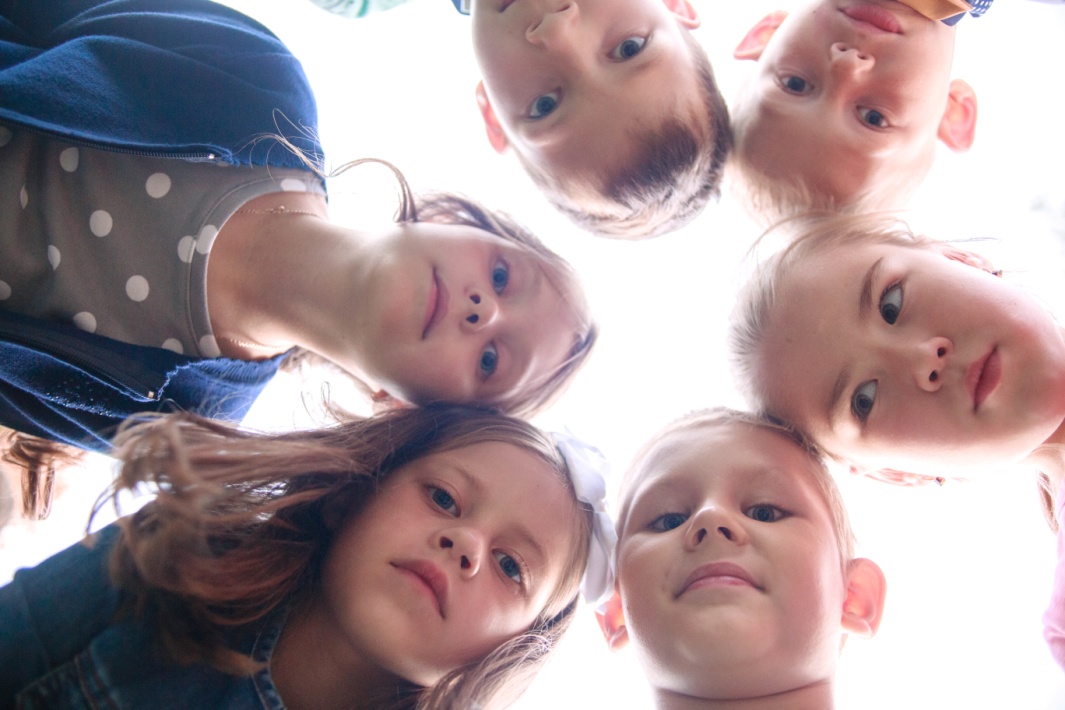